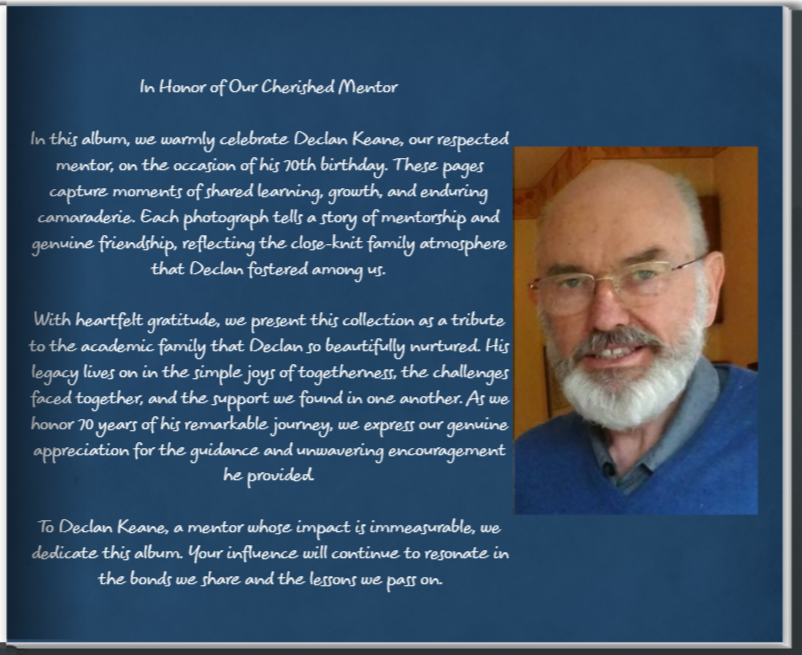 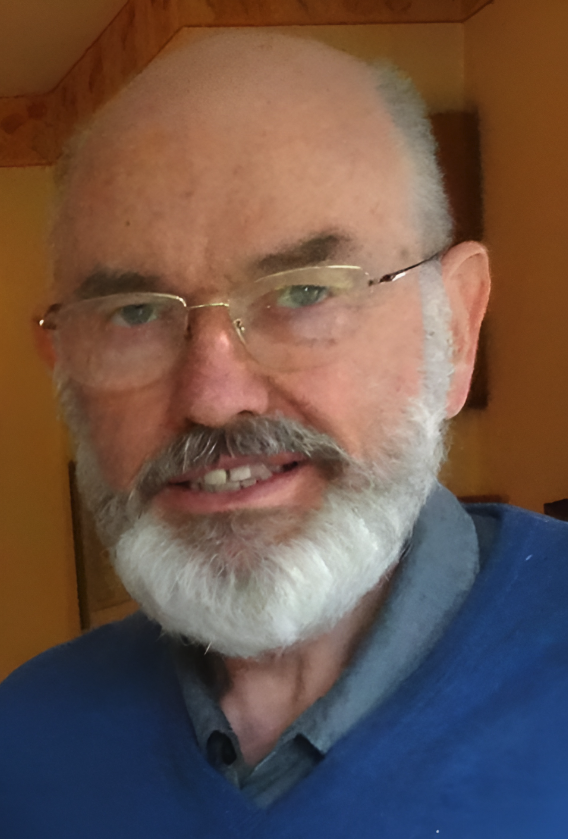 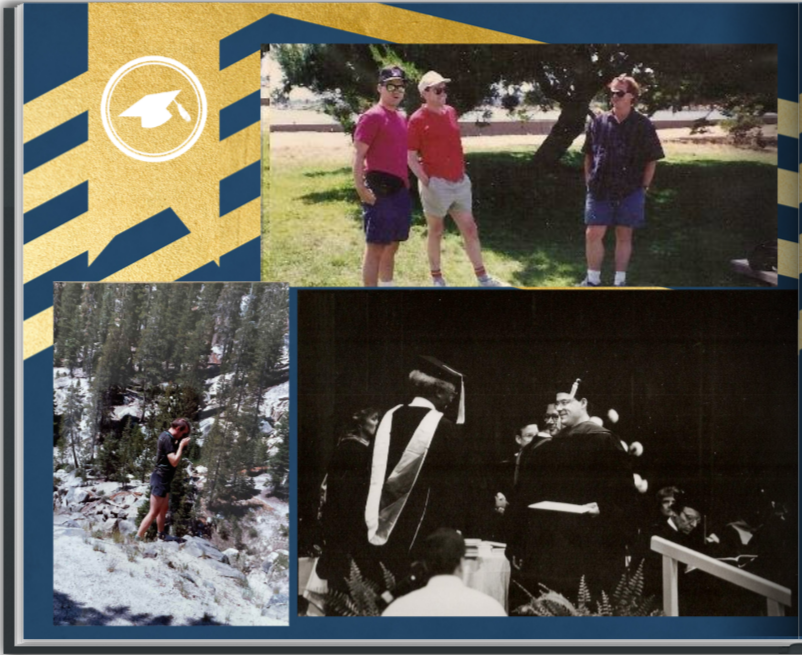 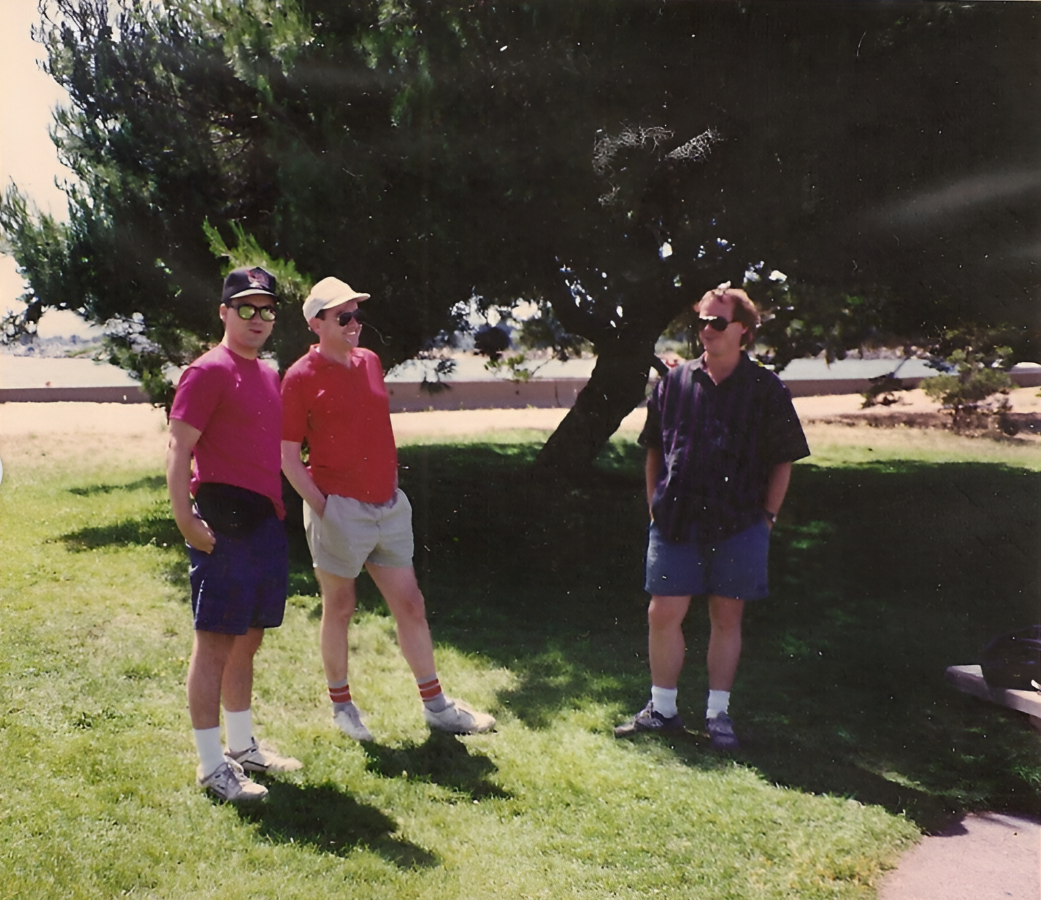 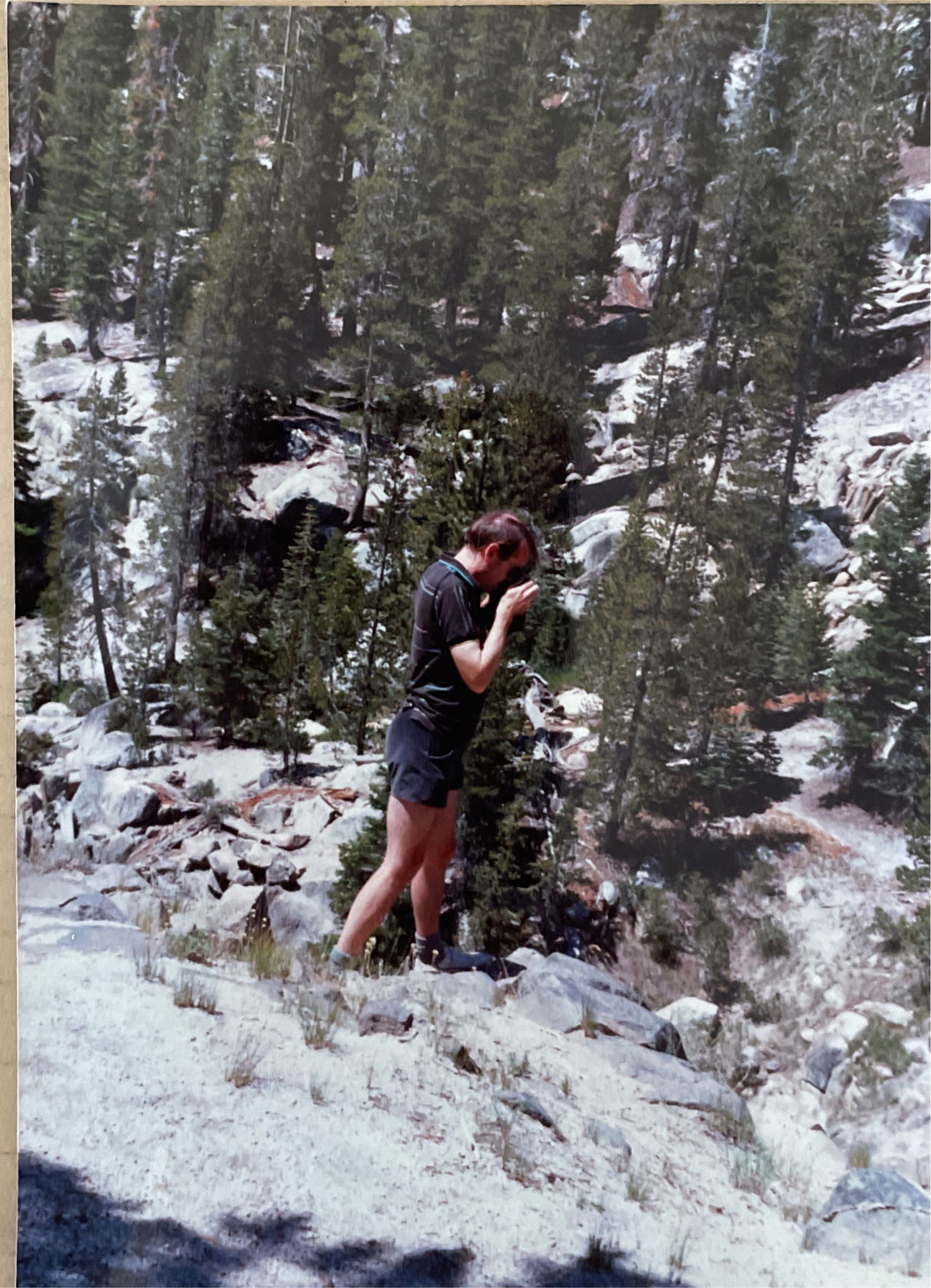 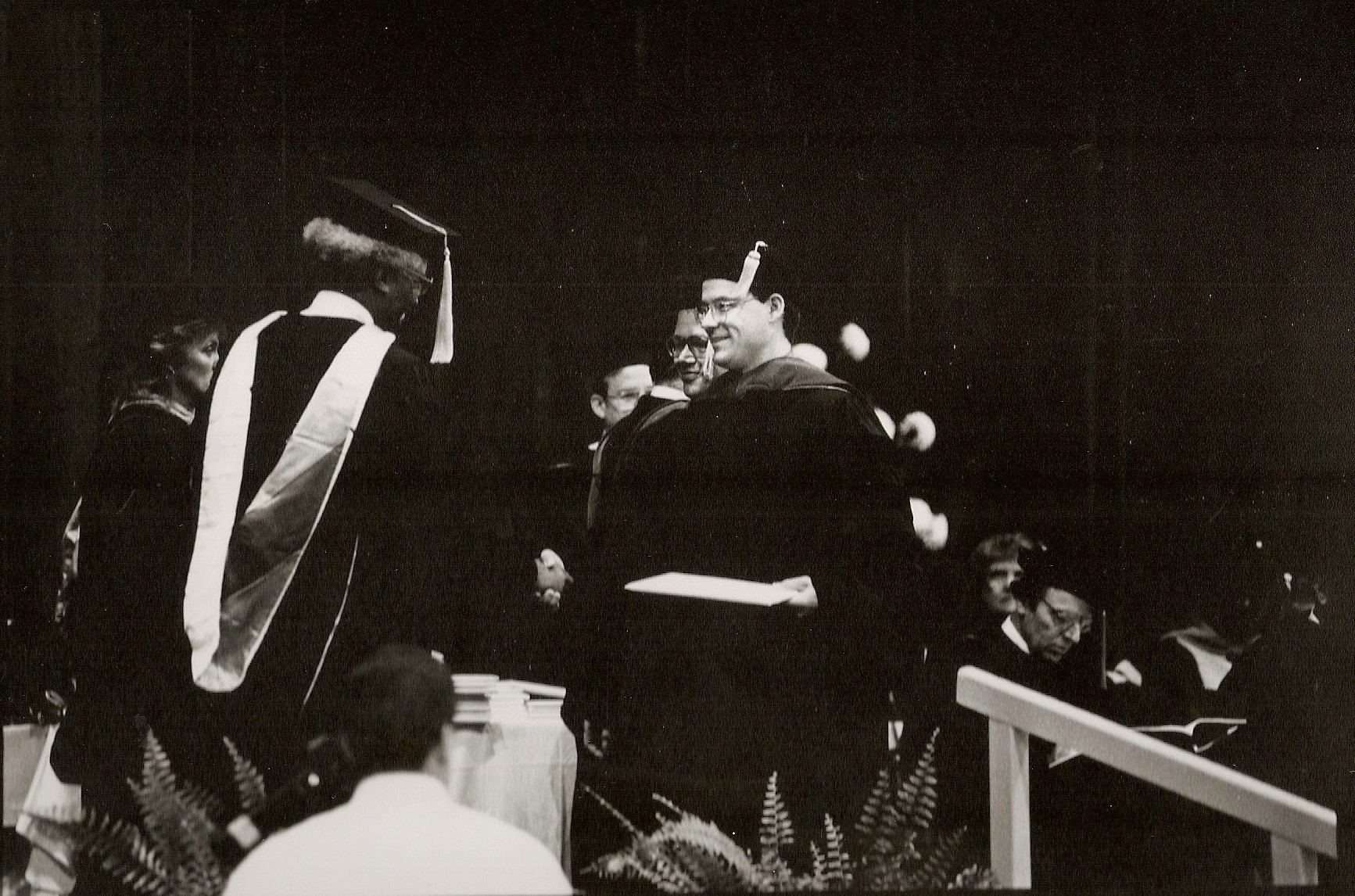 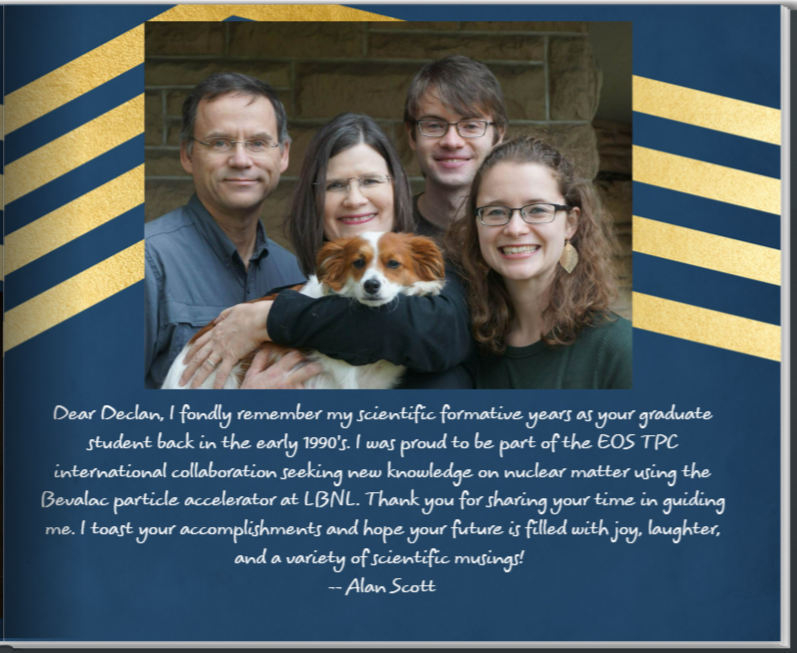 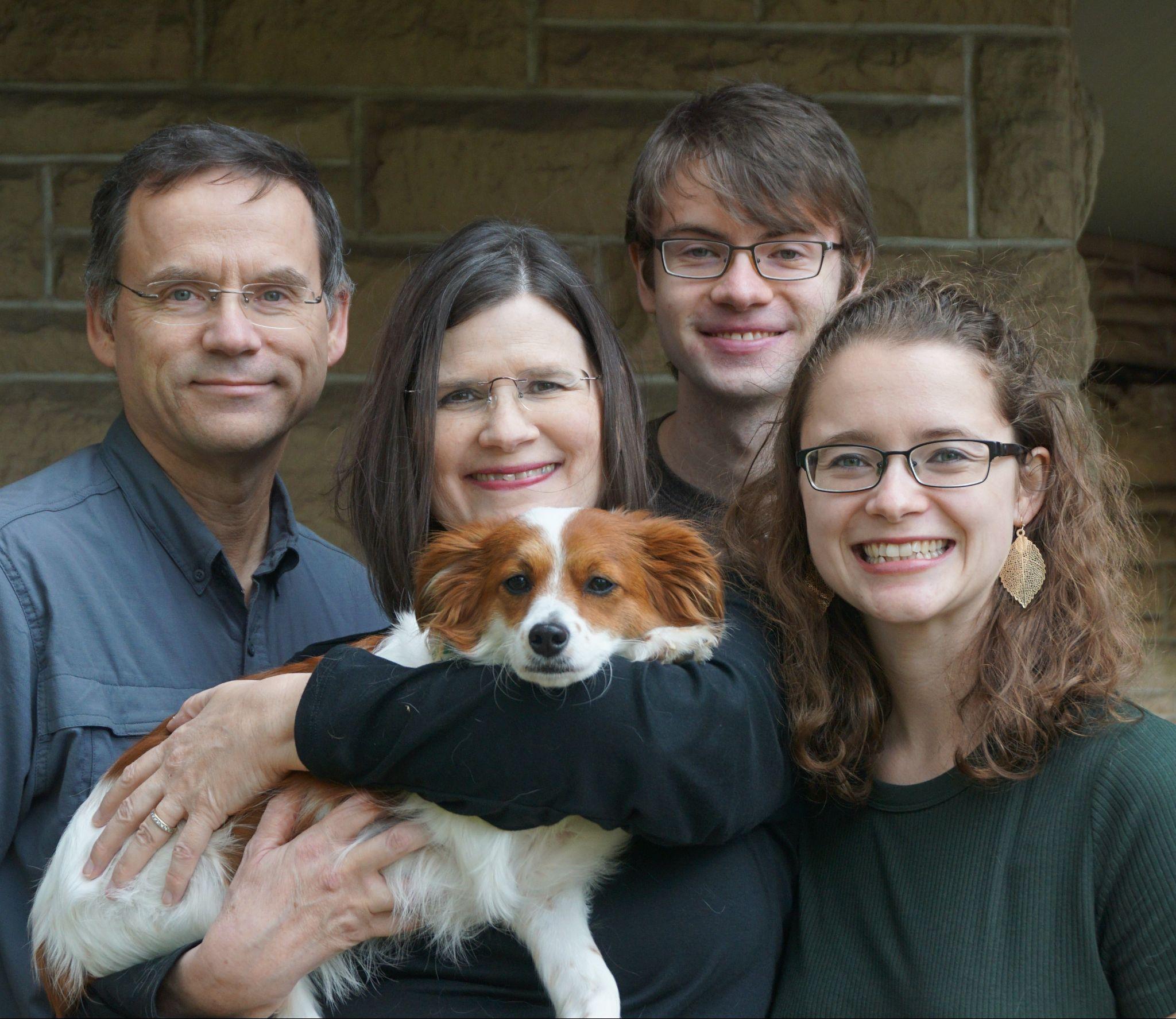 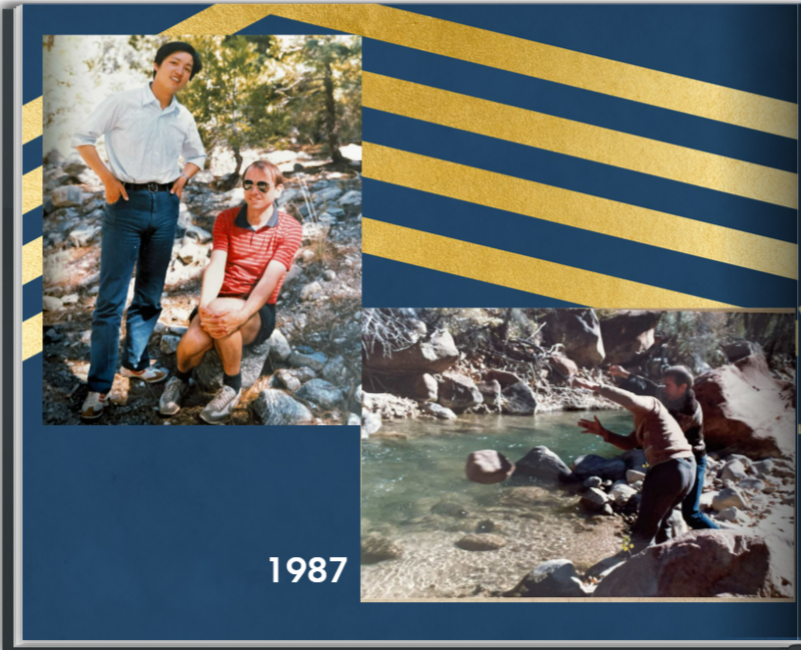 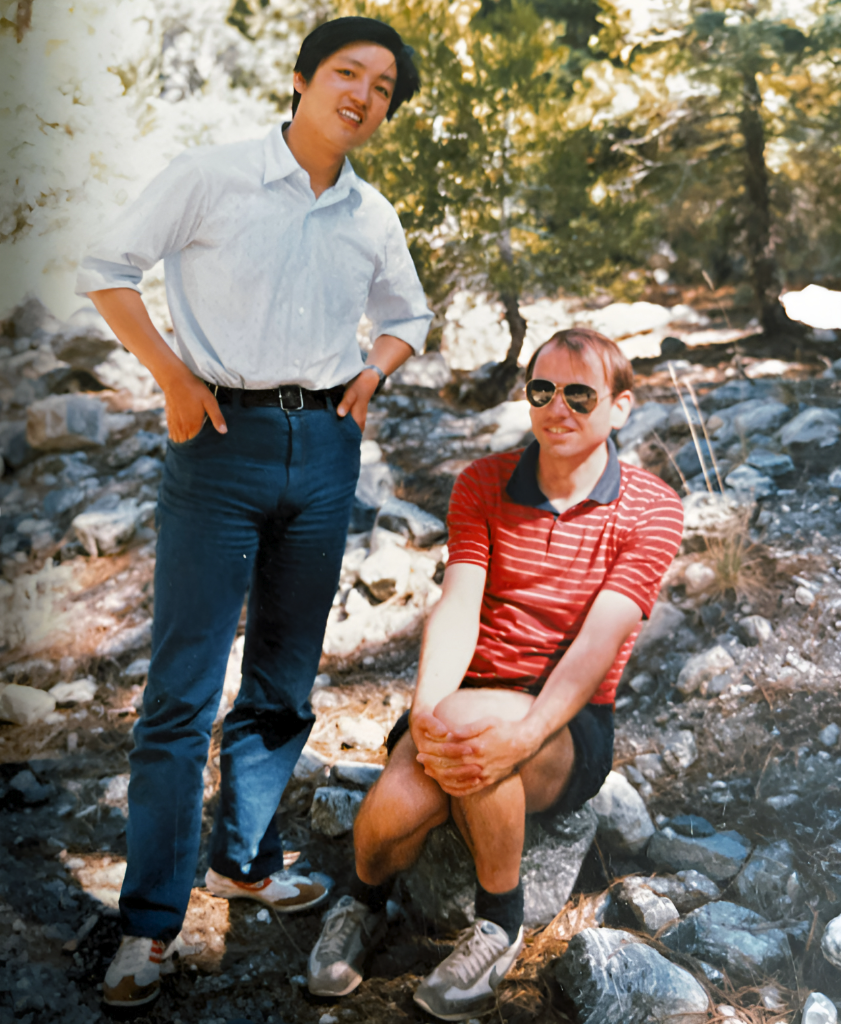 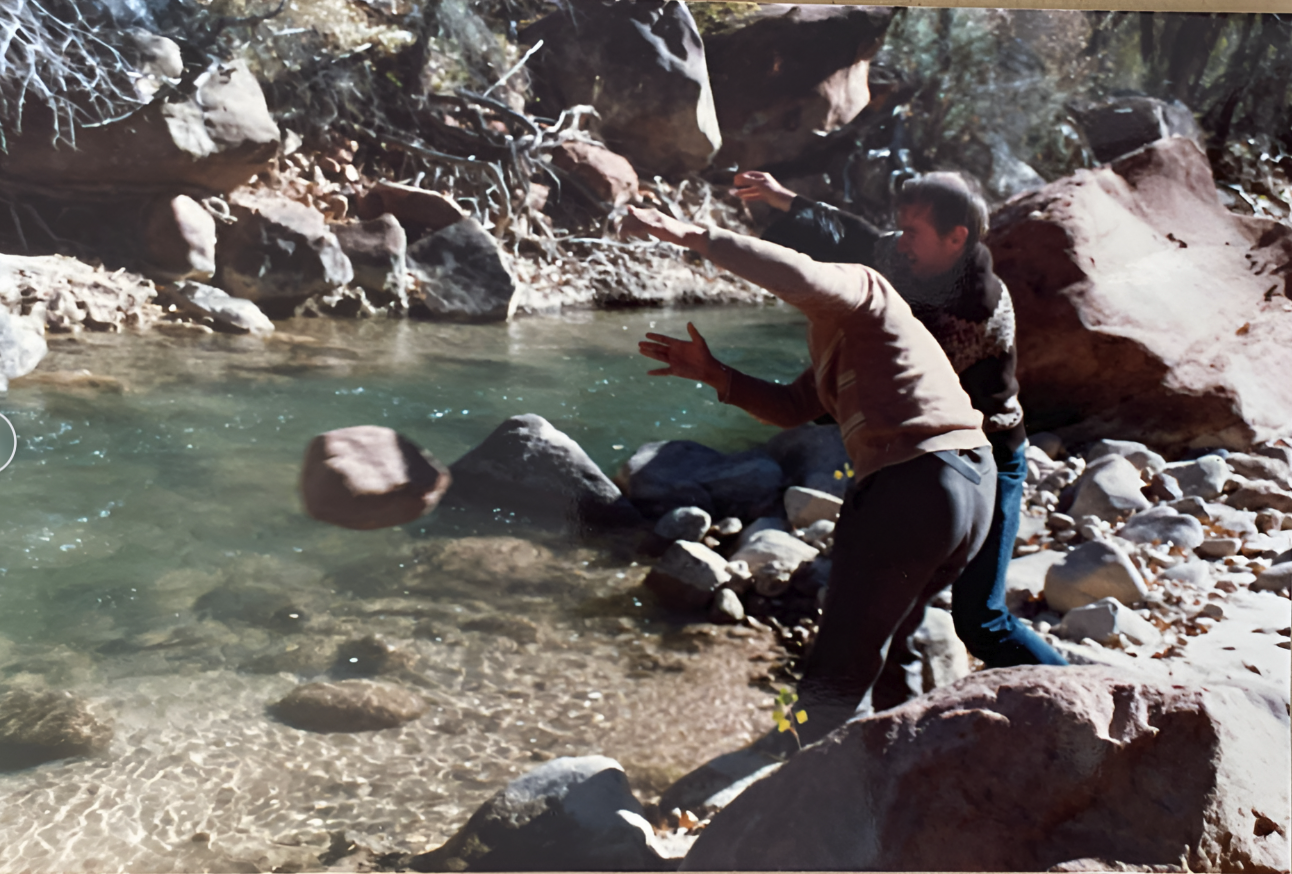 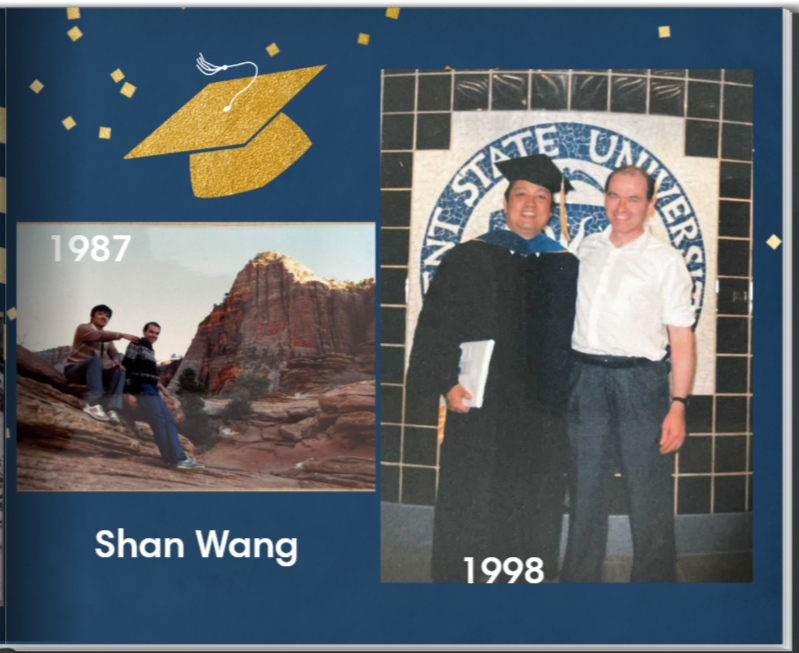 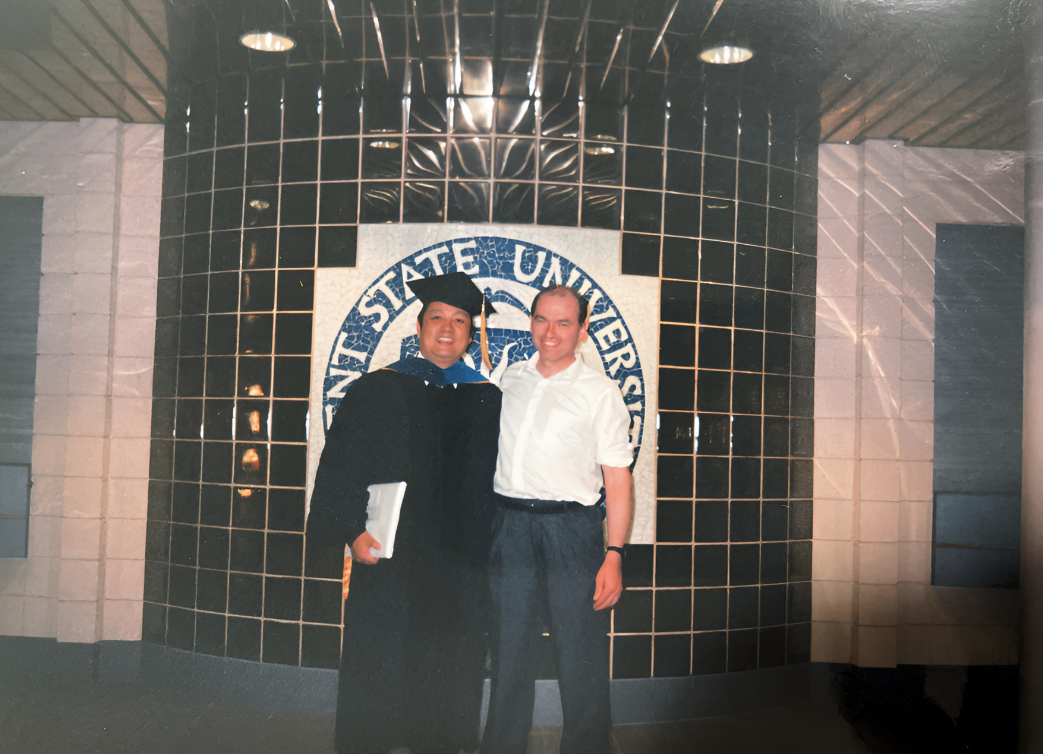 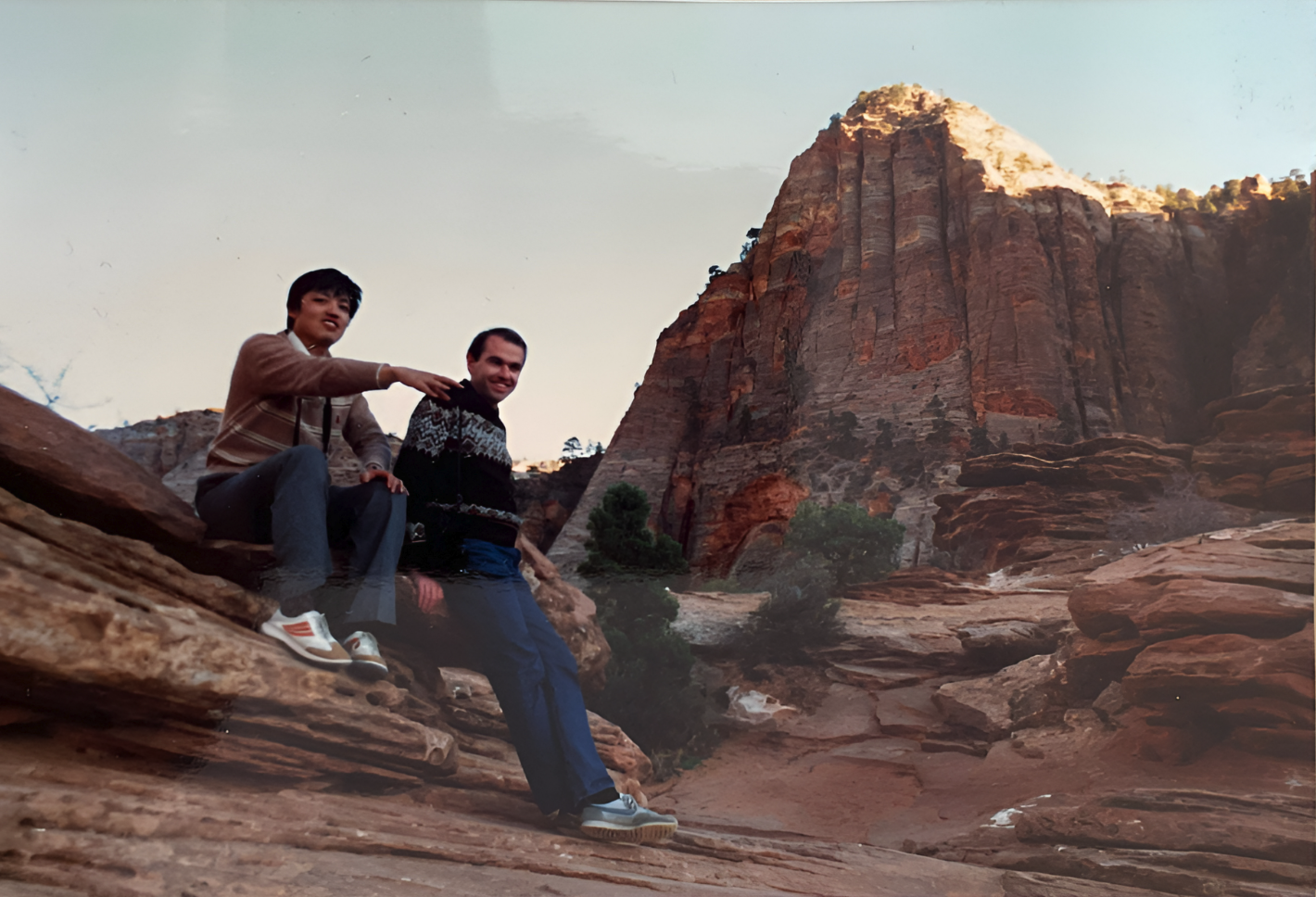 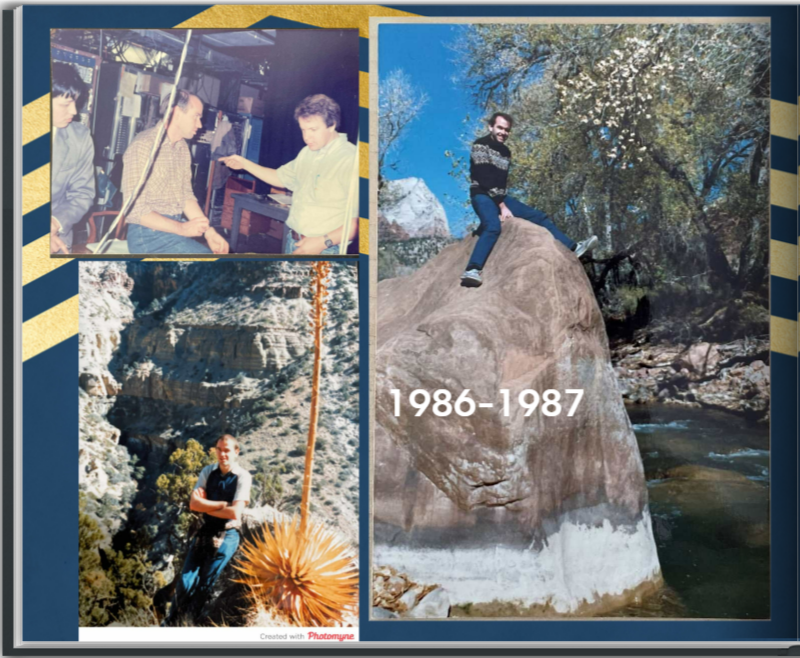 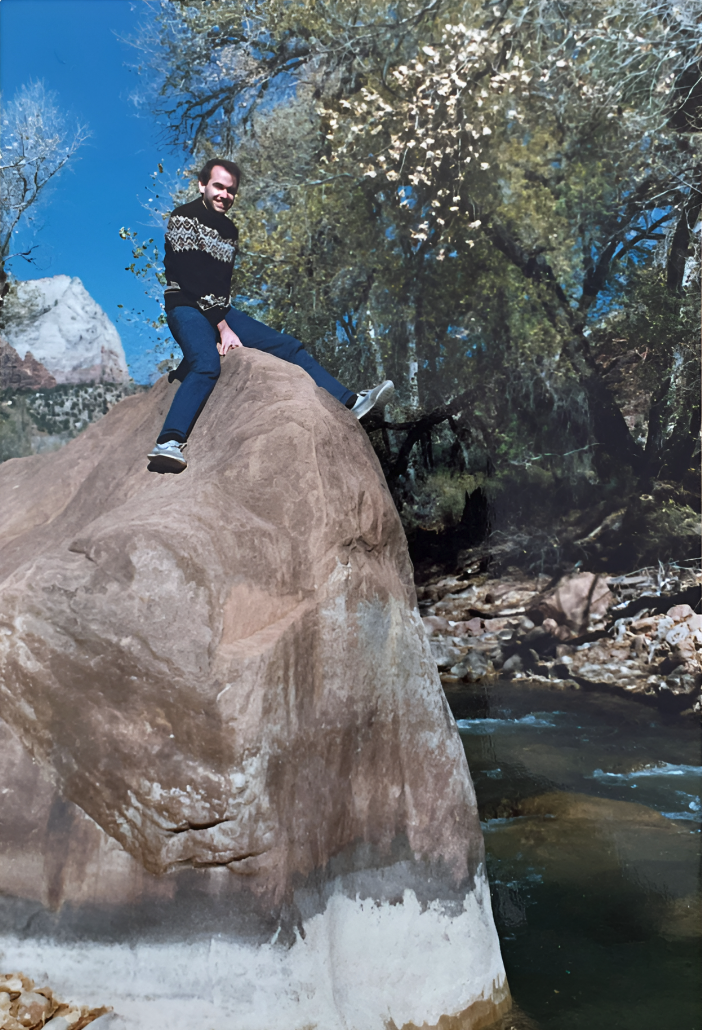 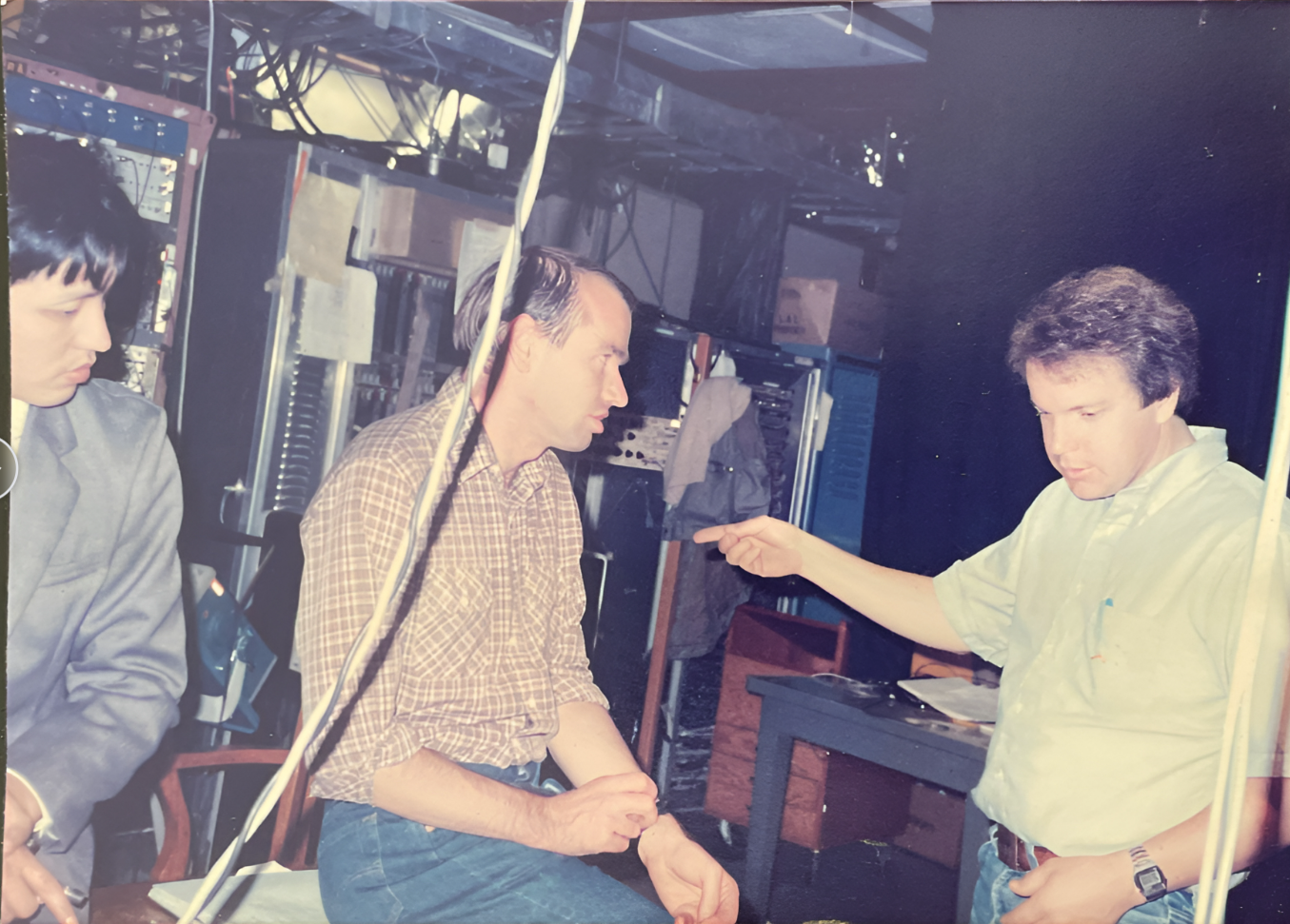 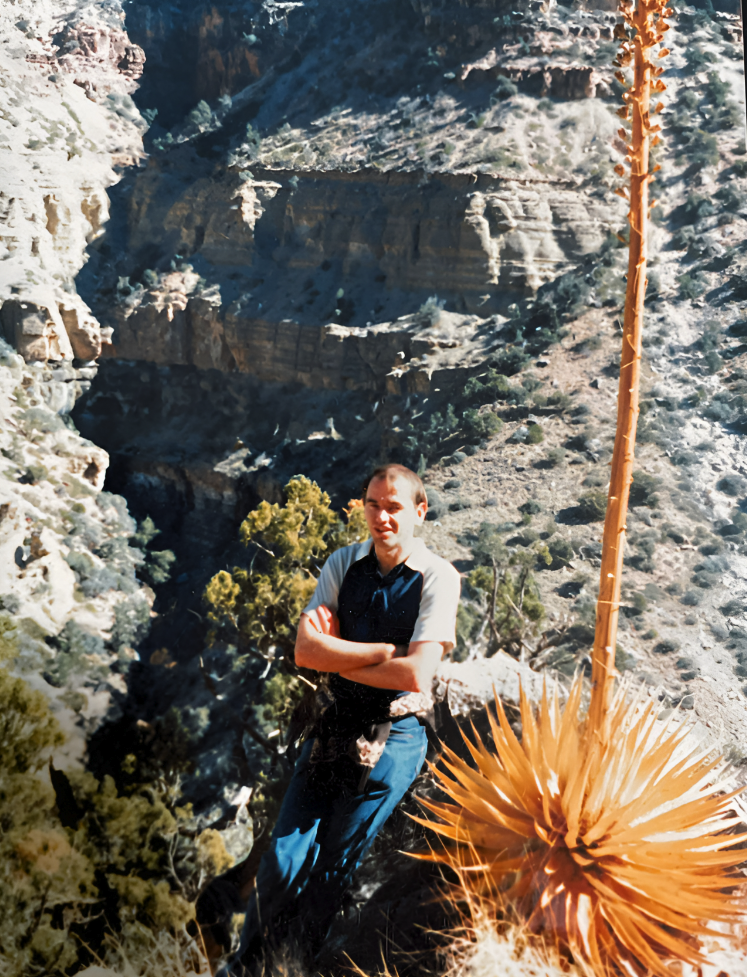 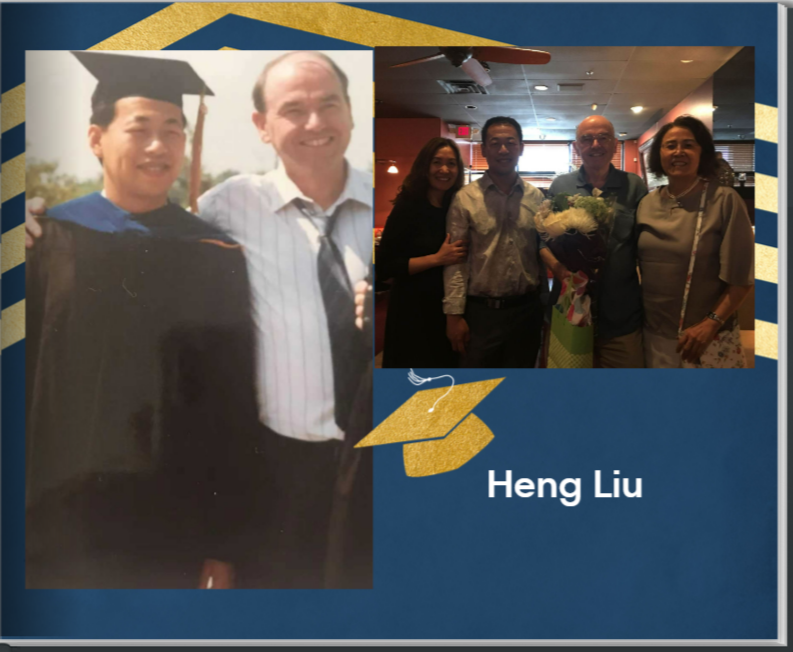 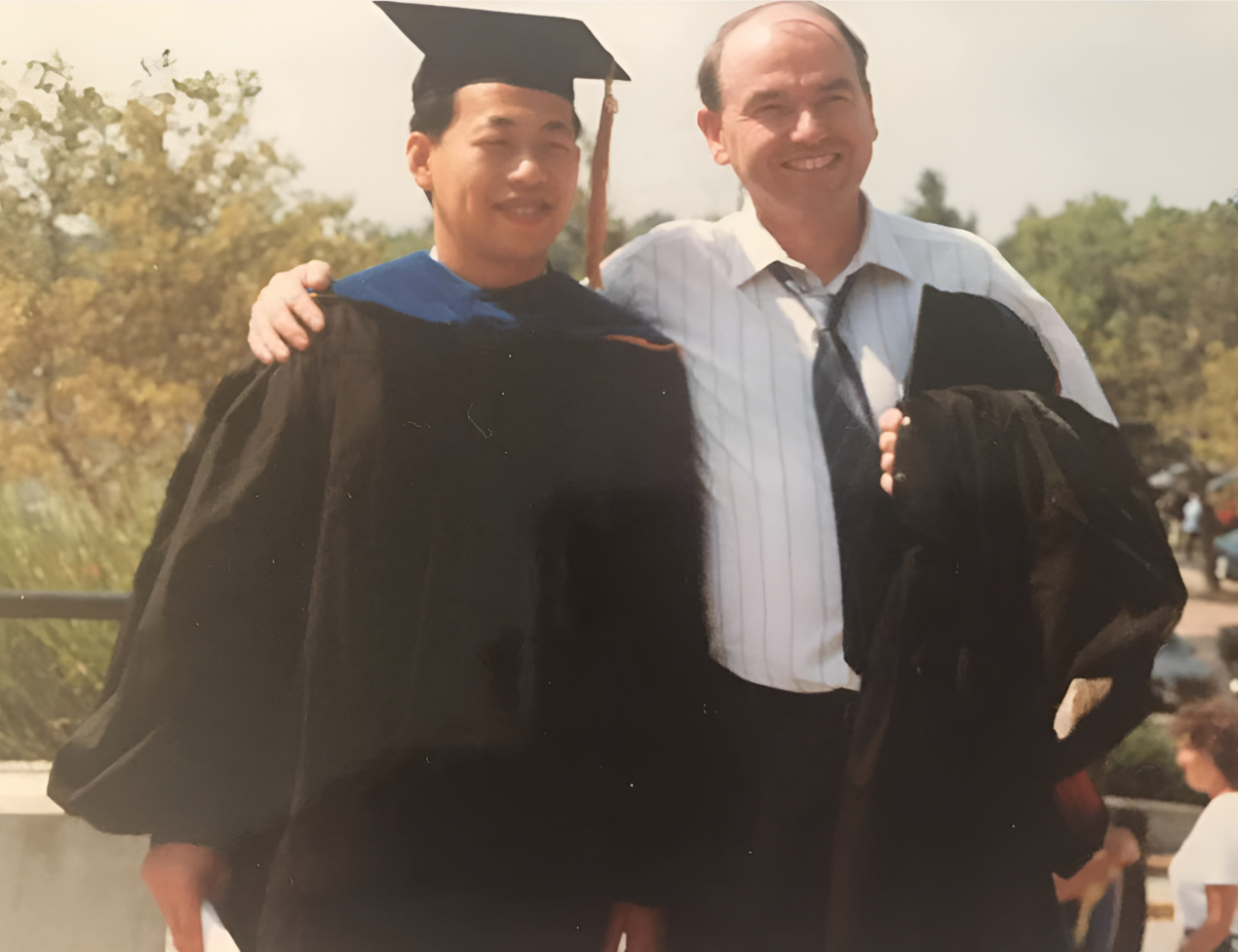 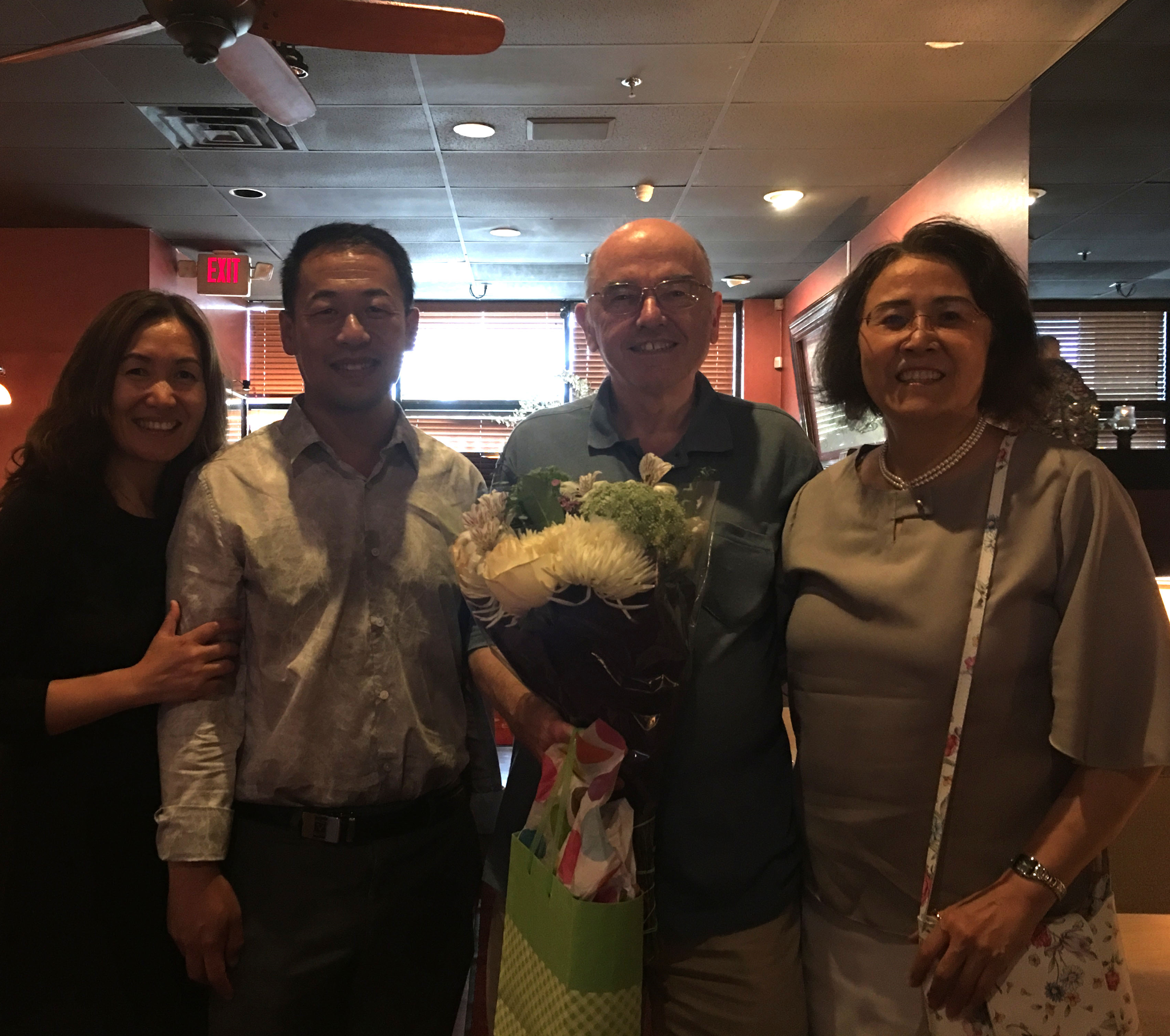 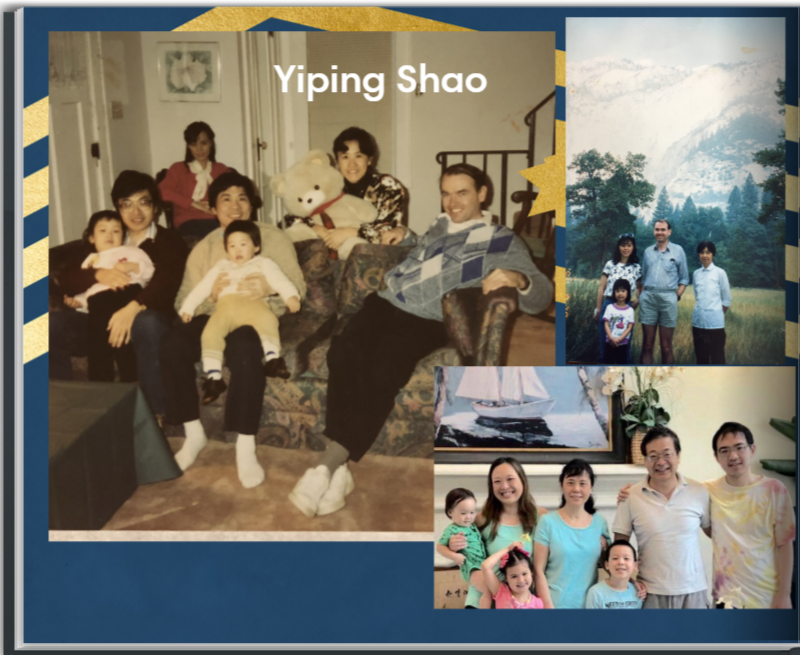 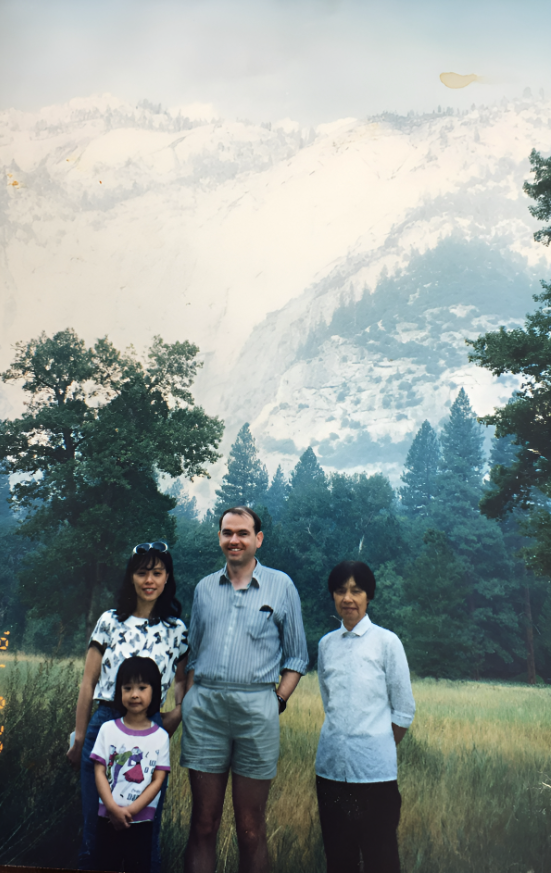 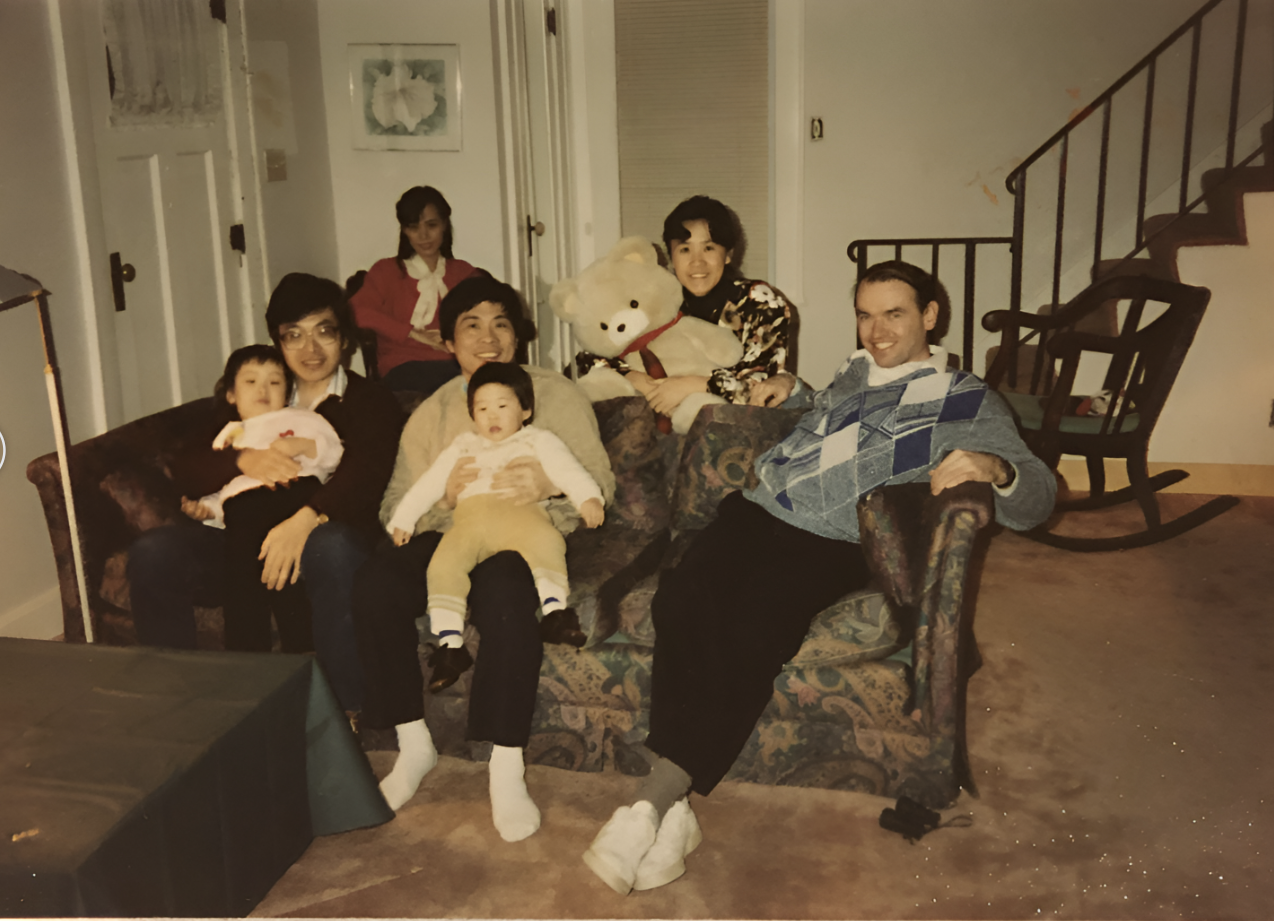 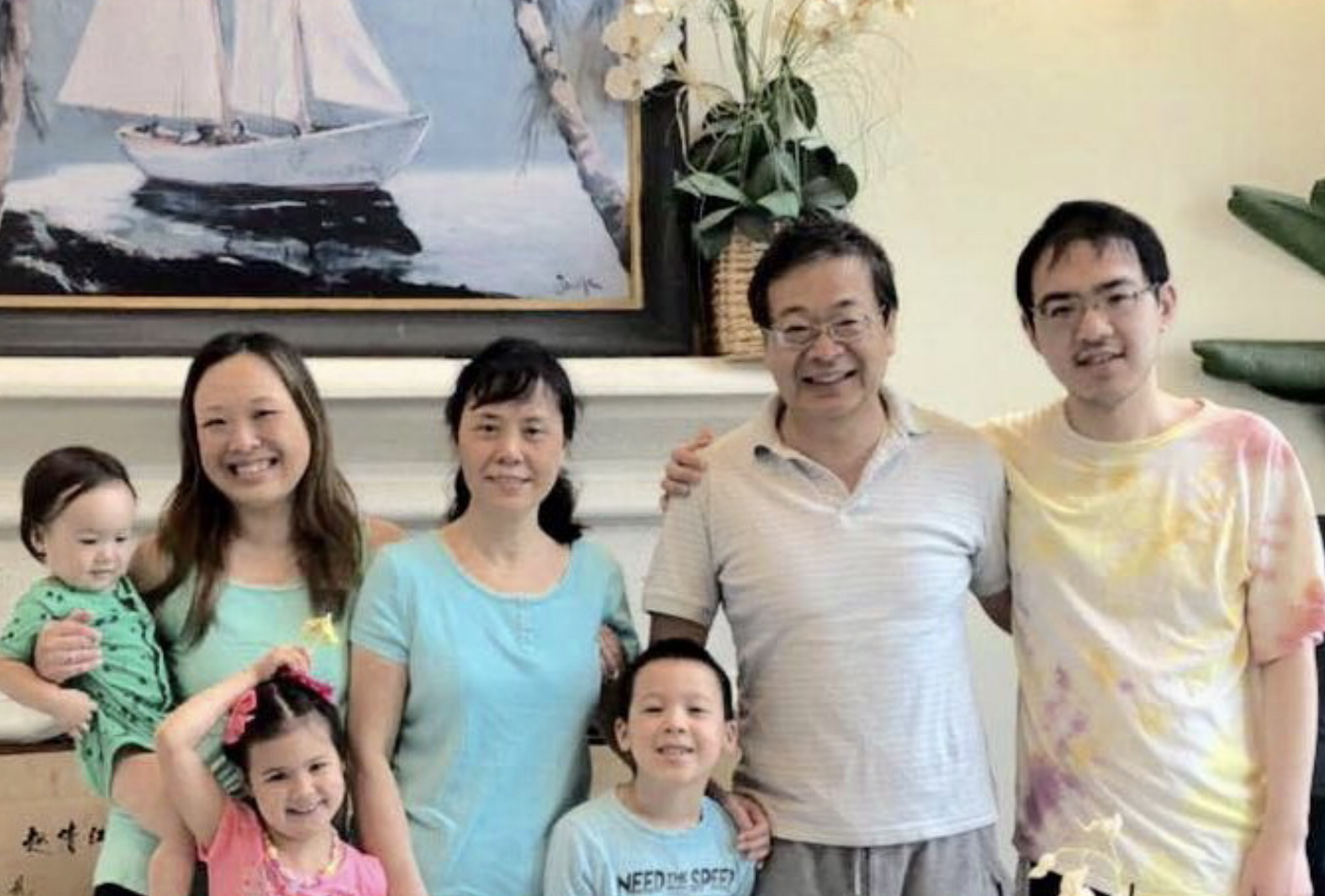 Yiping Shao
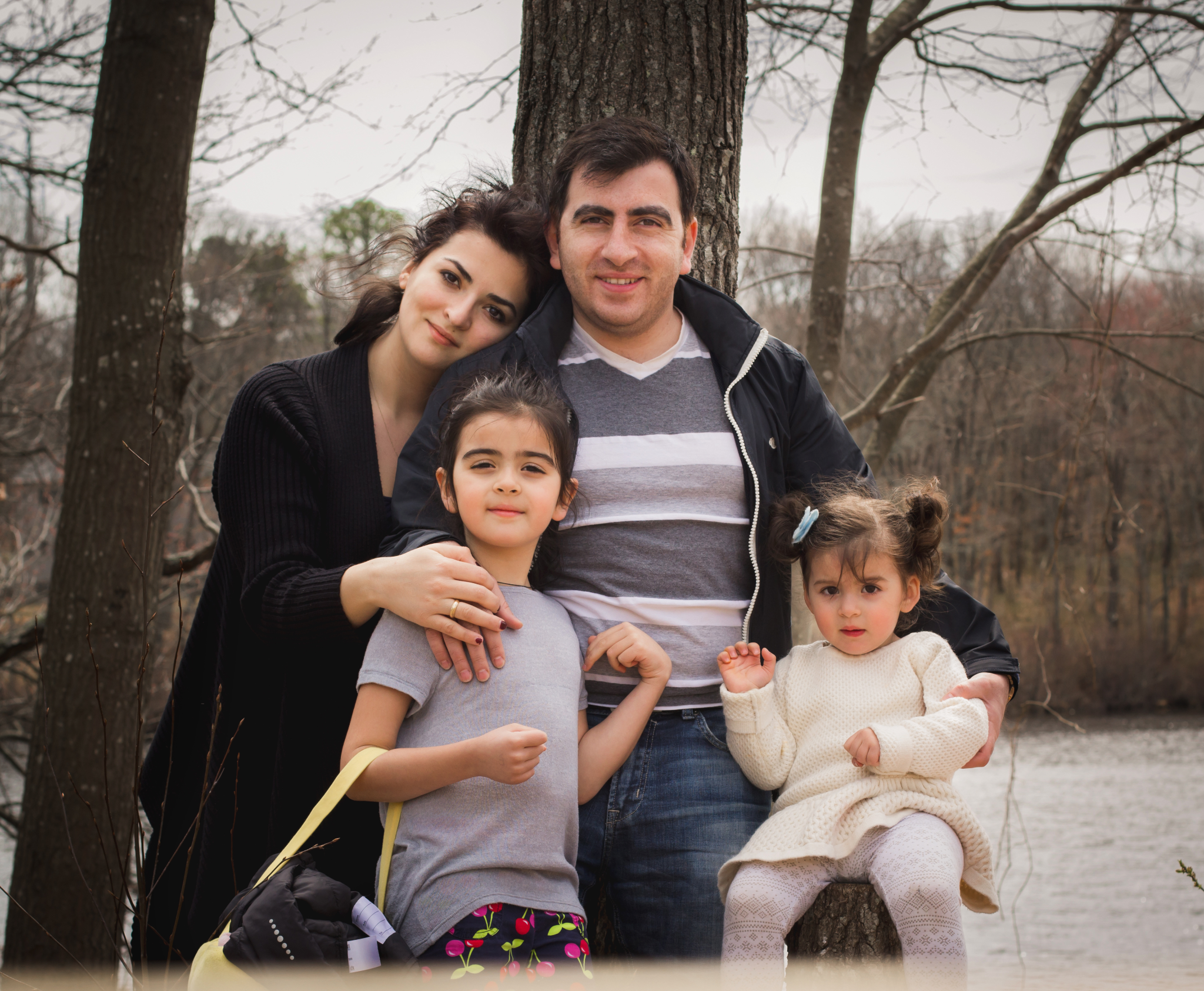 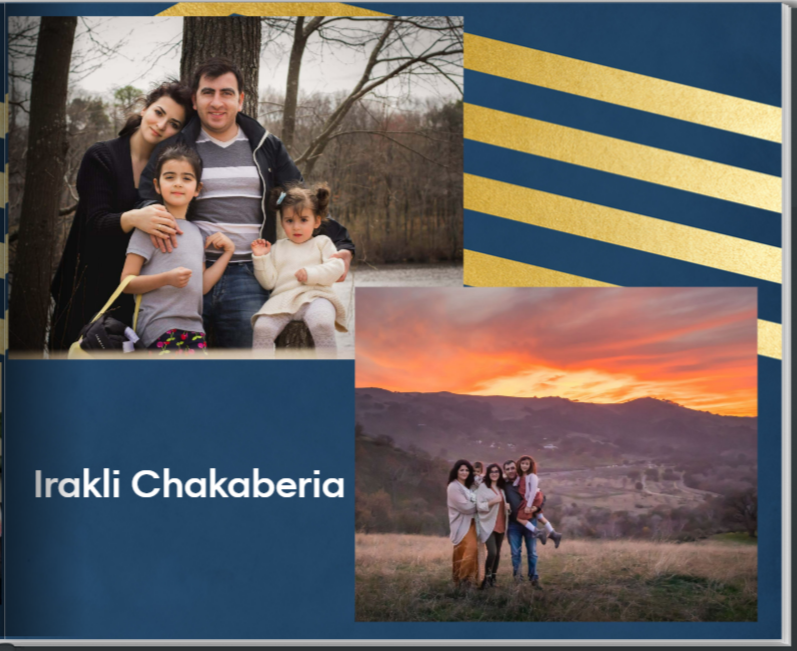 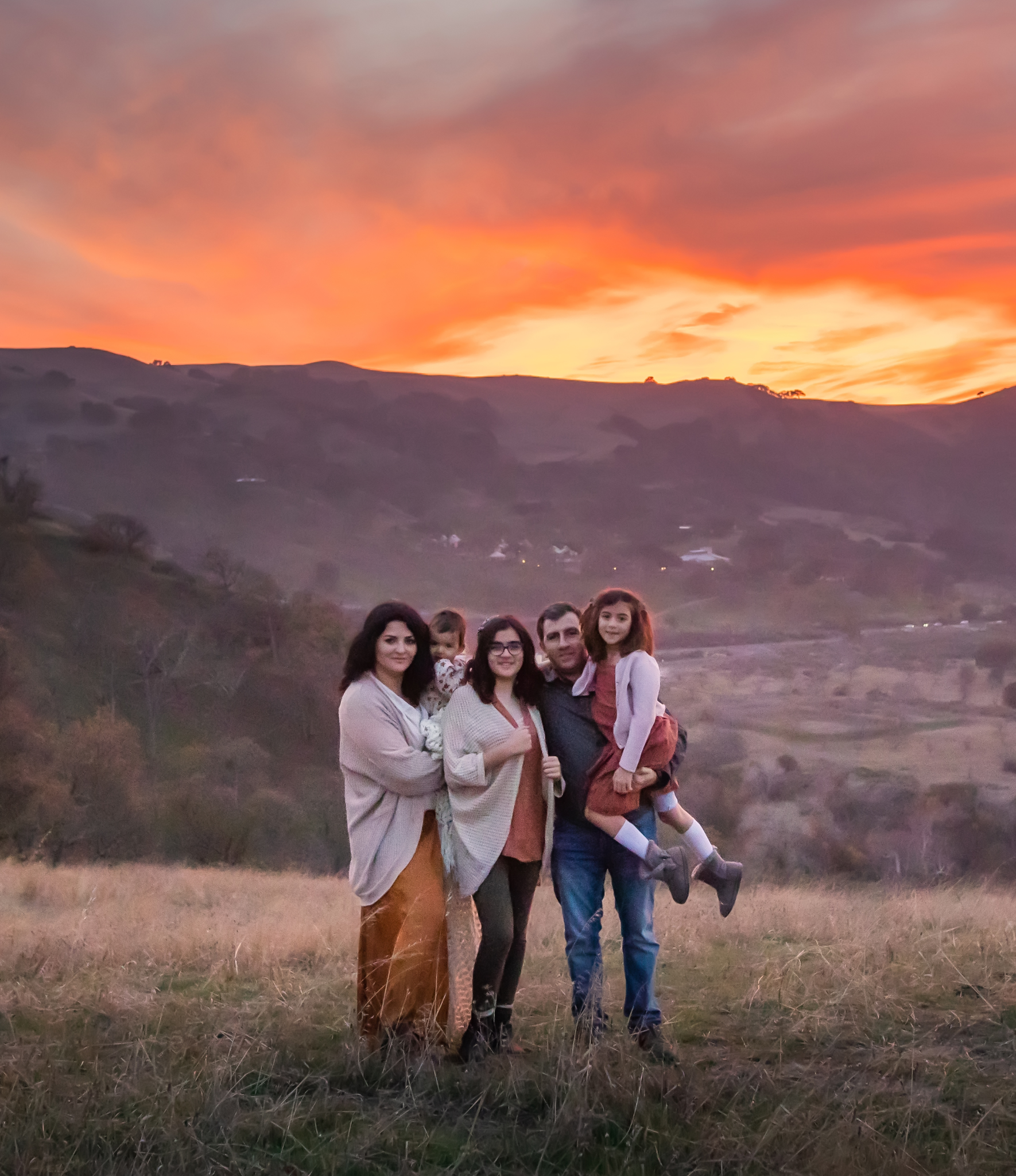 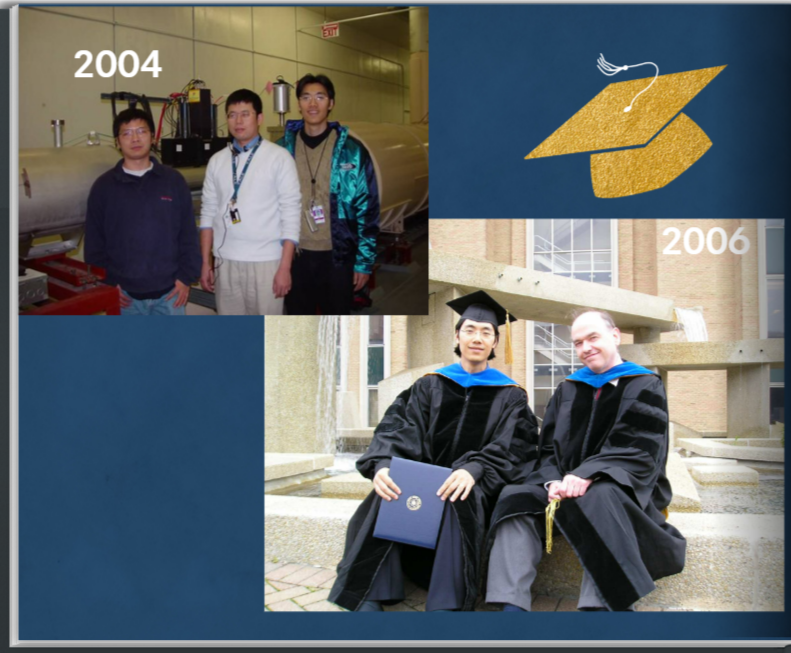 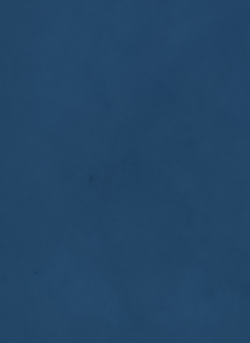 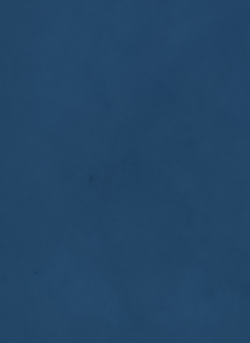 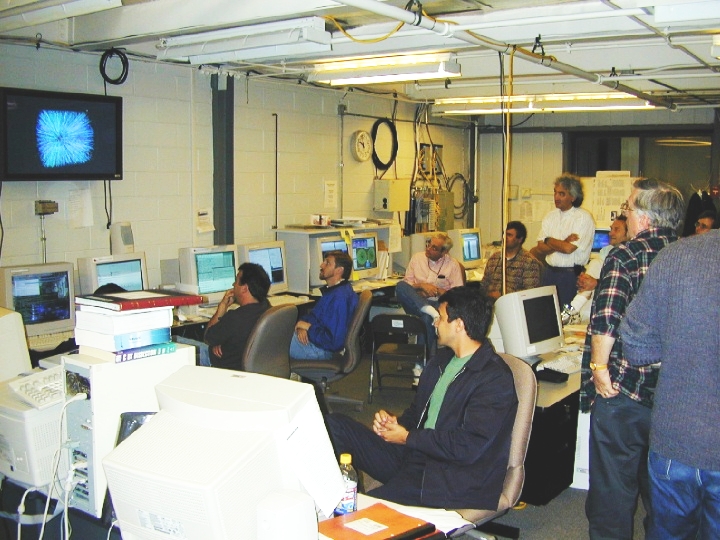 Sergey Panitkin
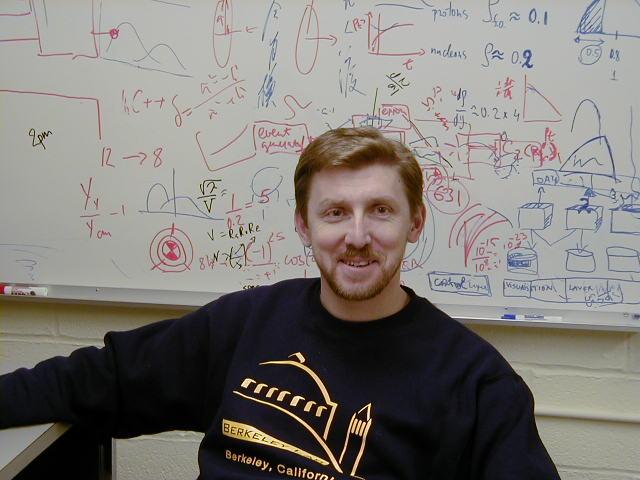 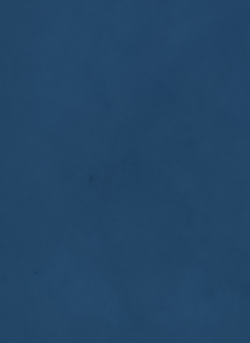 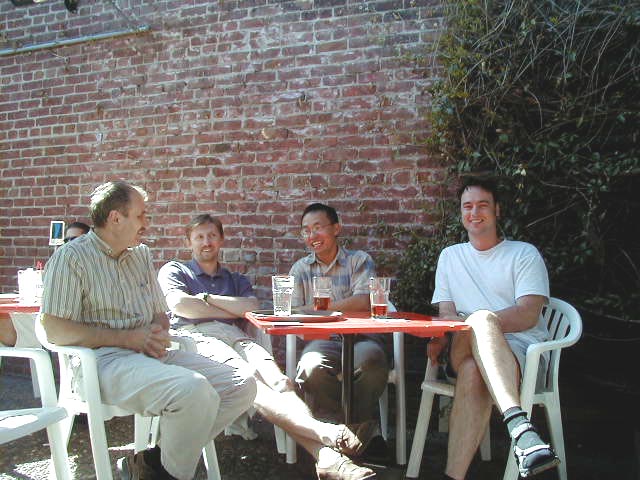 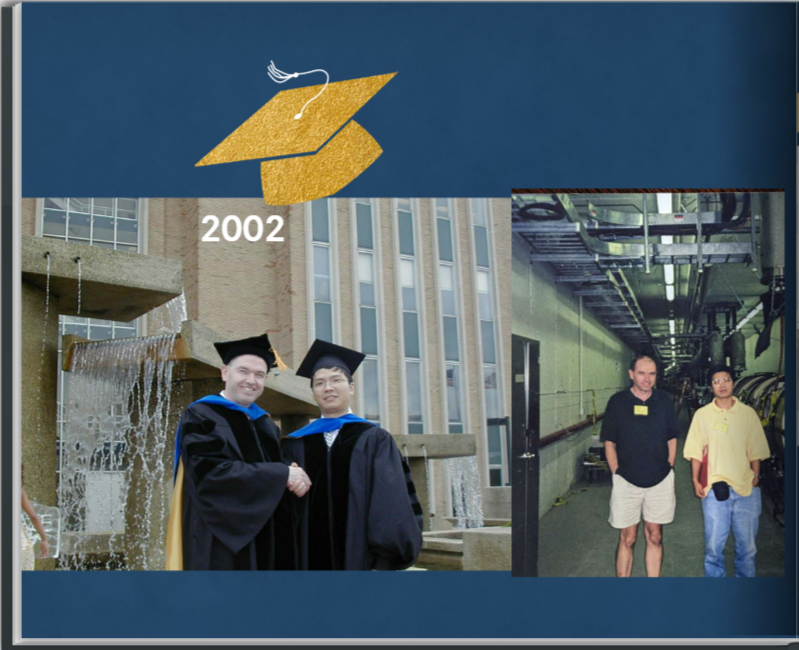 Aihong Tang
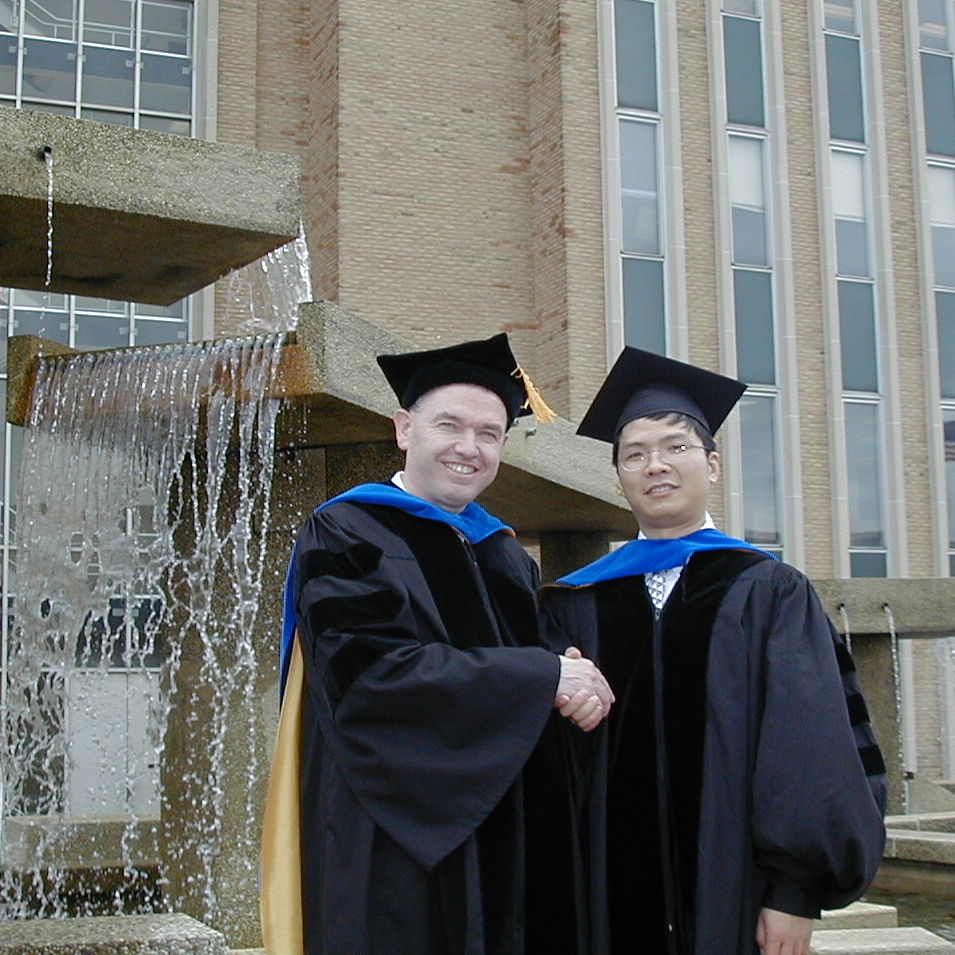 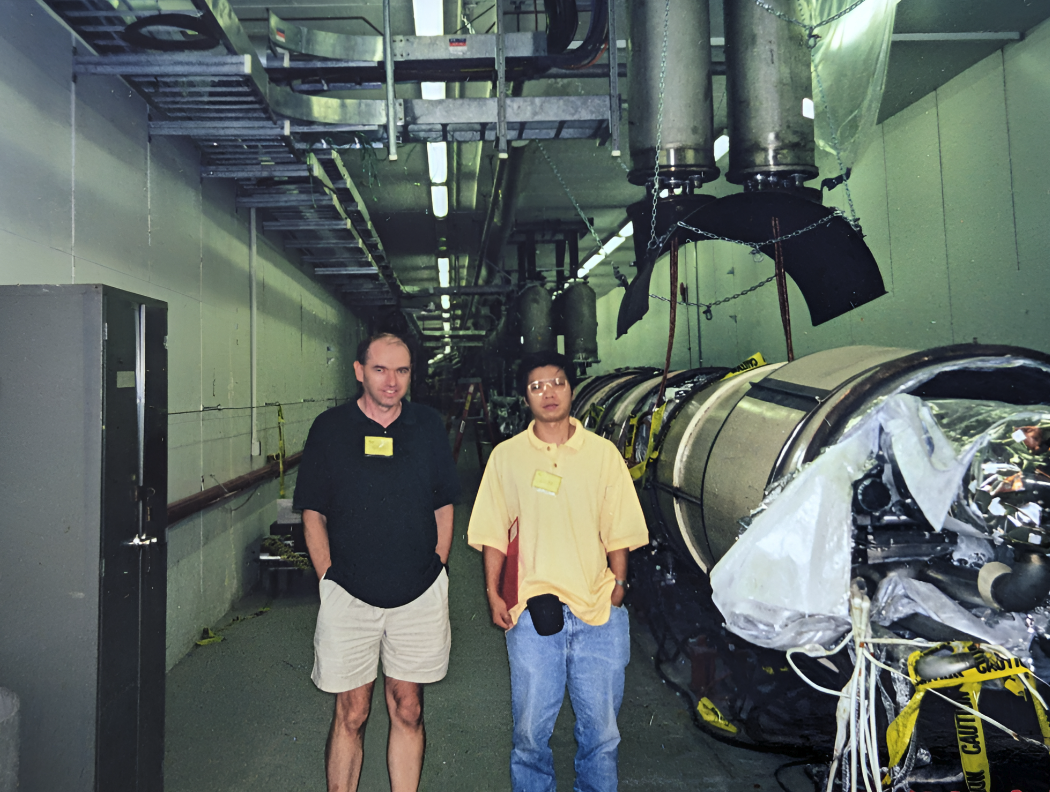 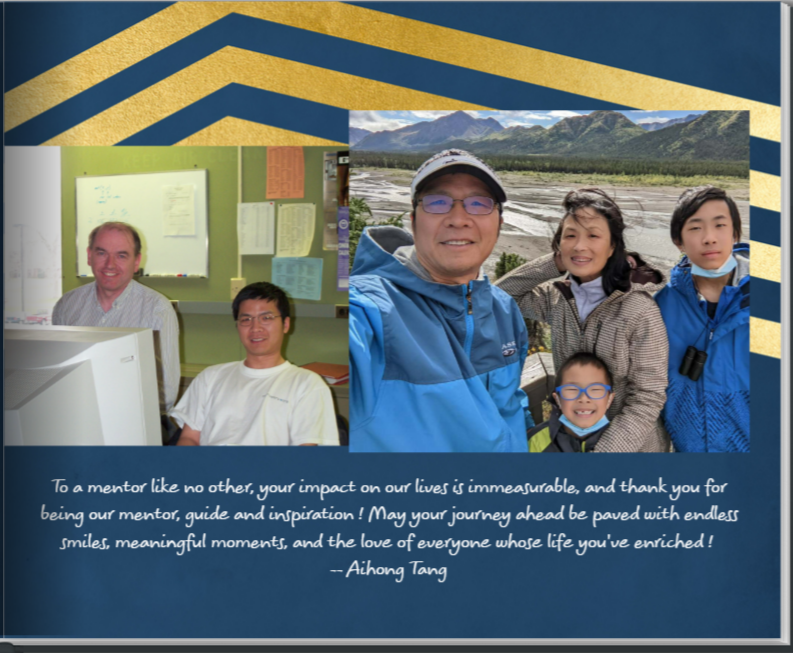 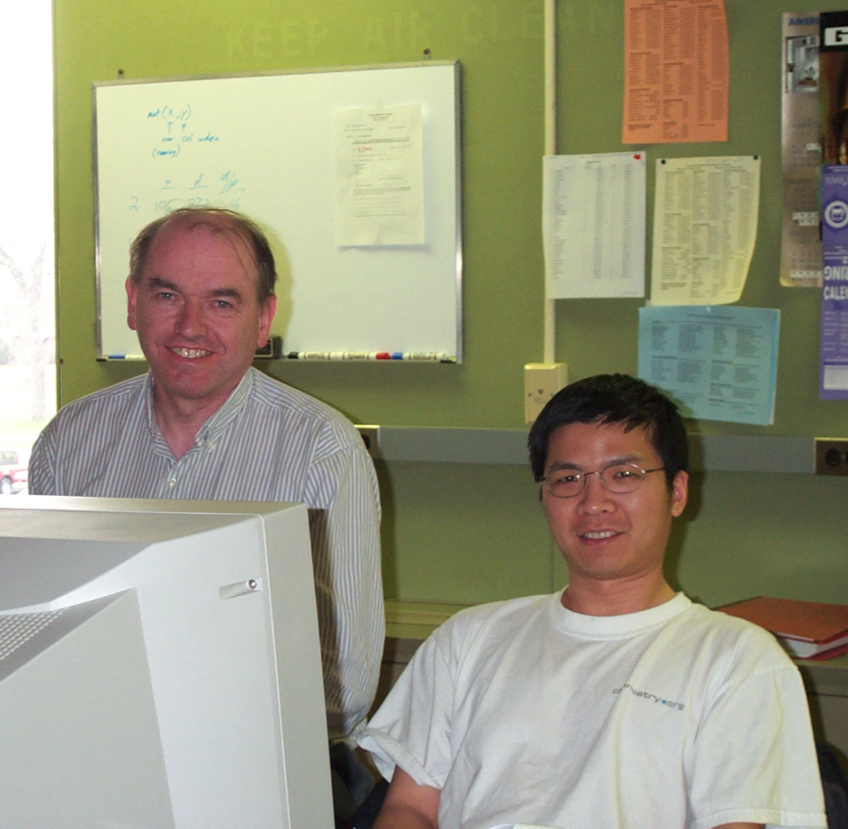 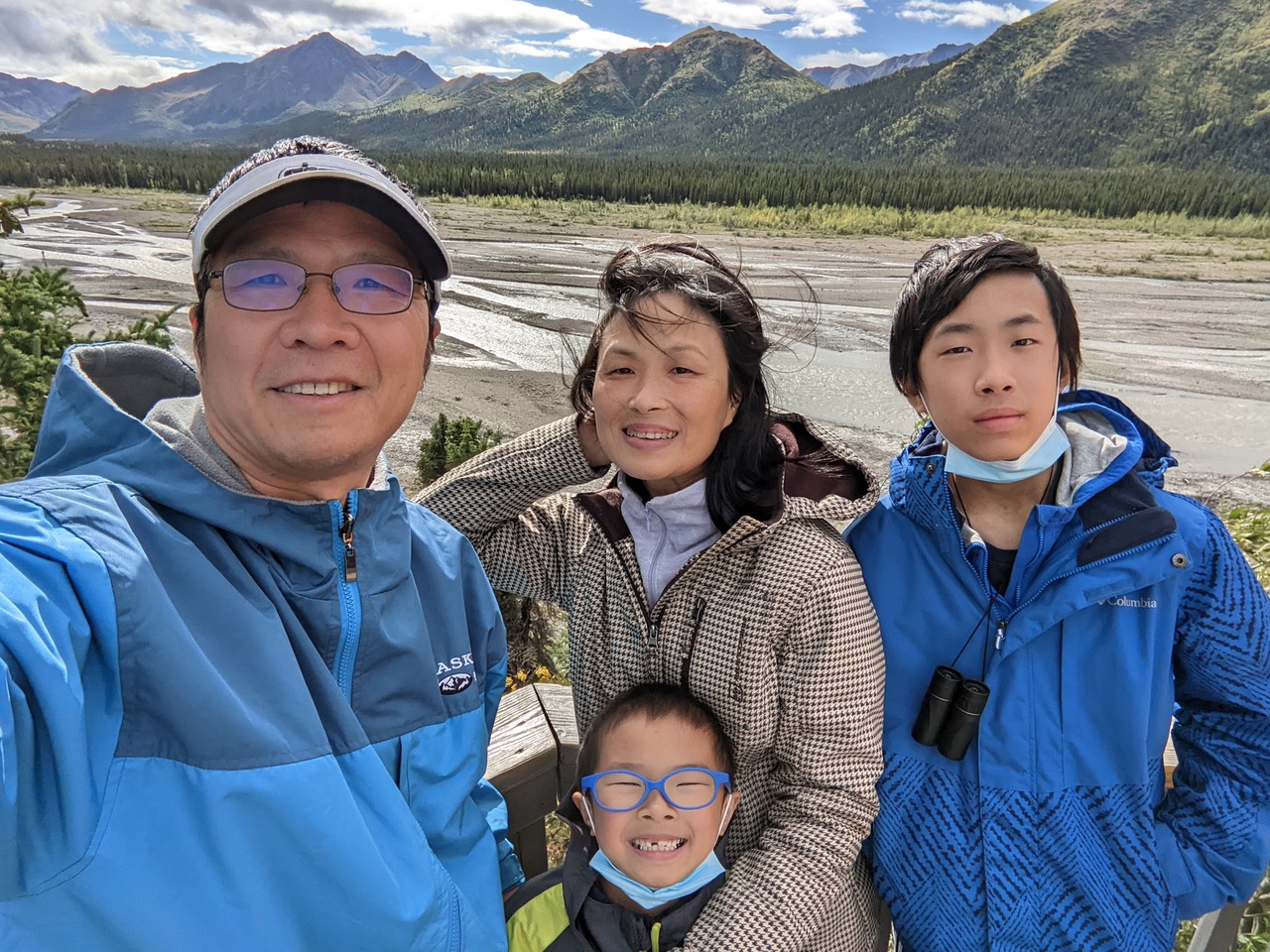 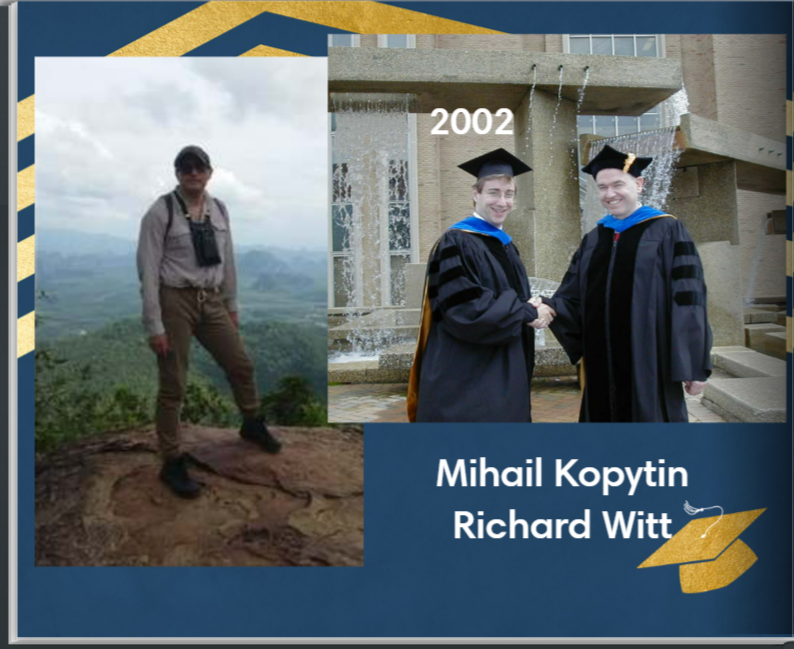 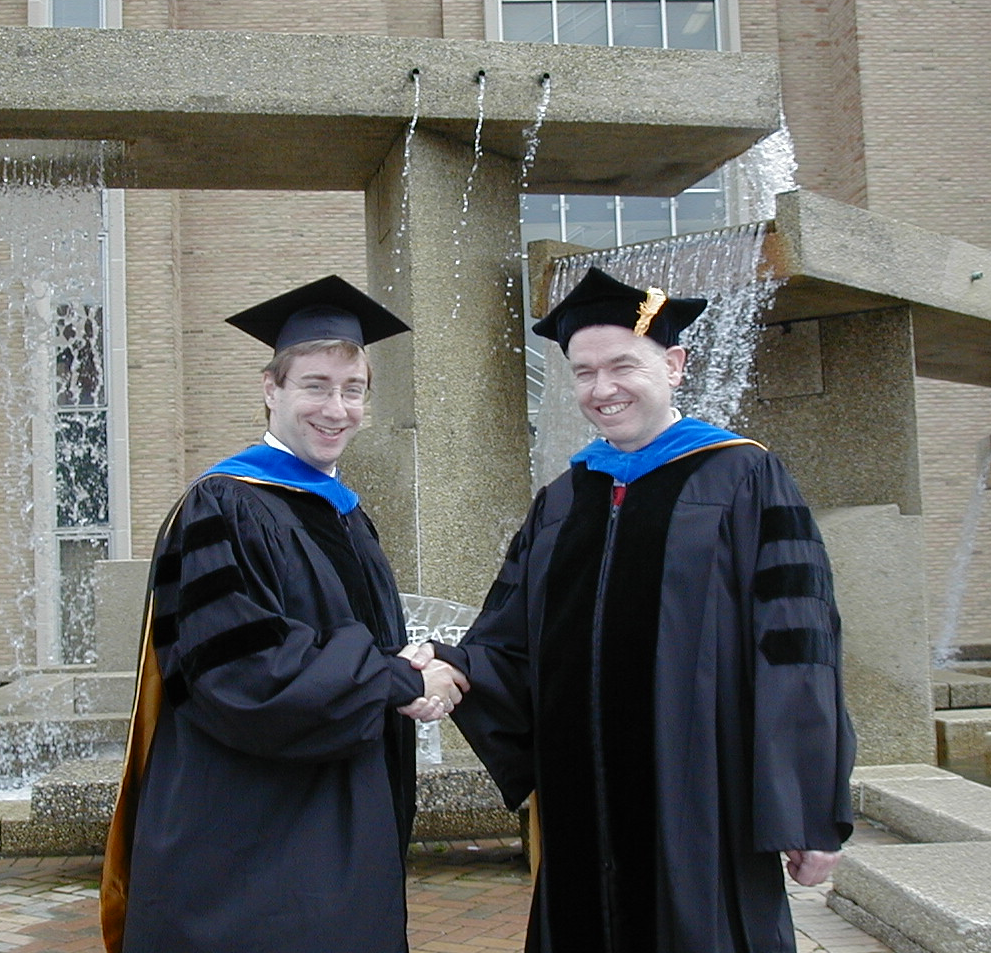 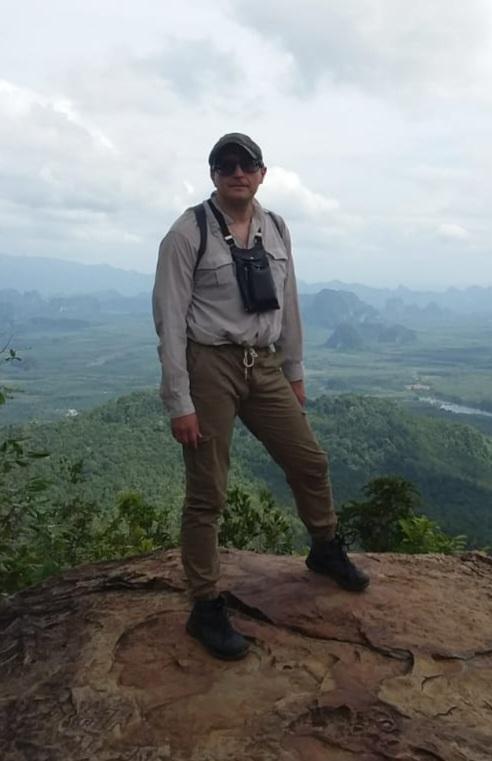 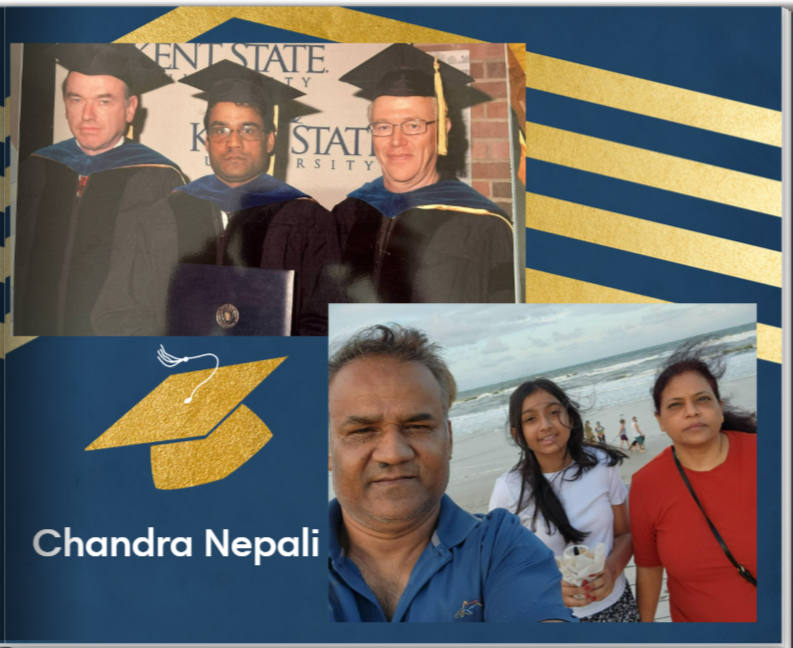 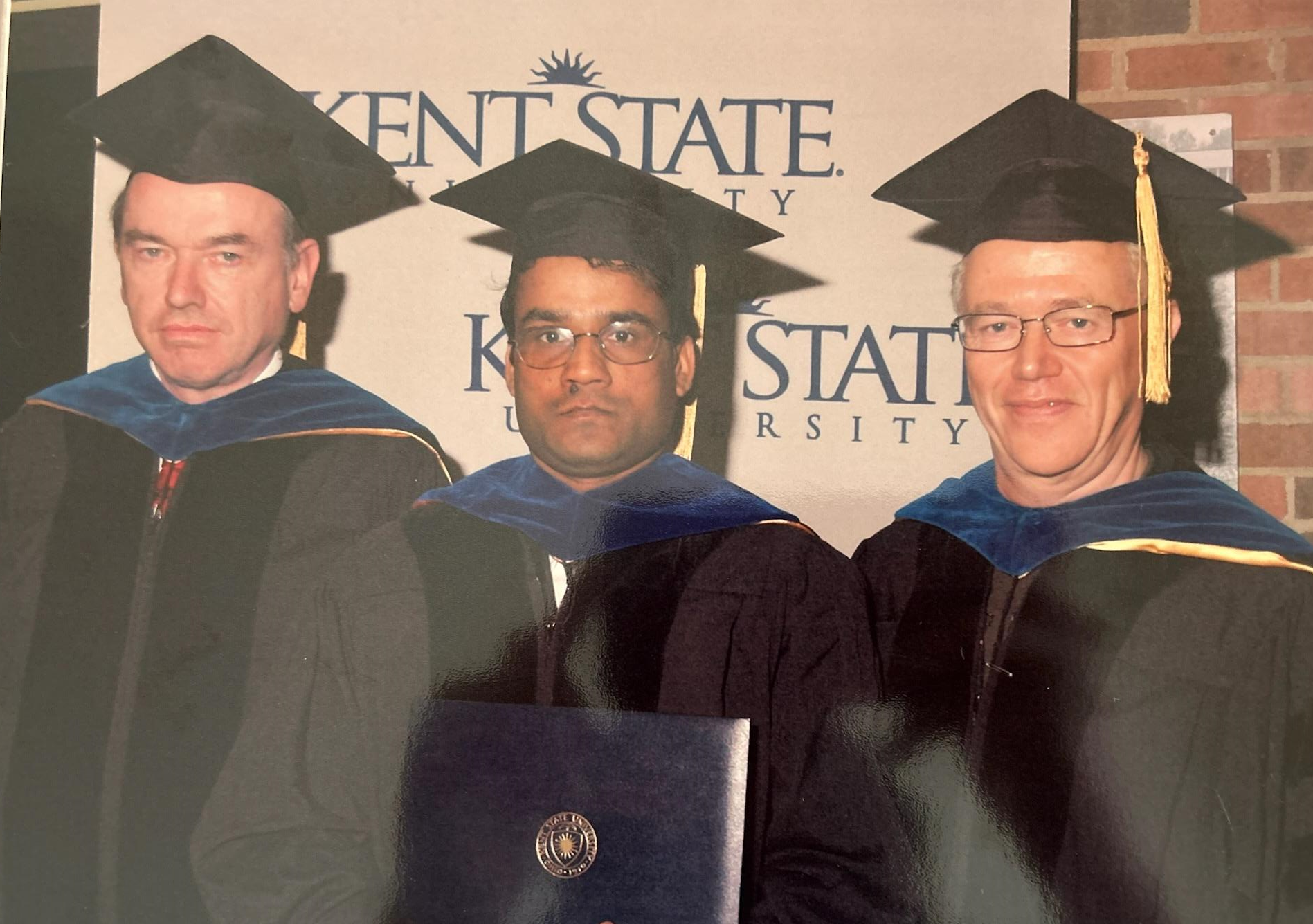 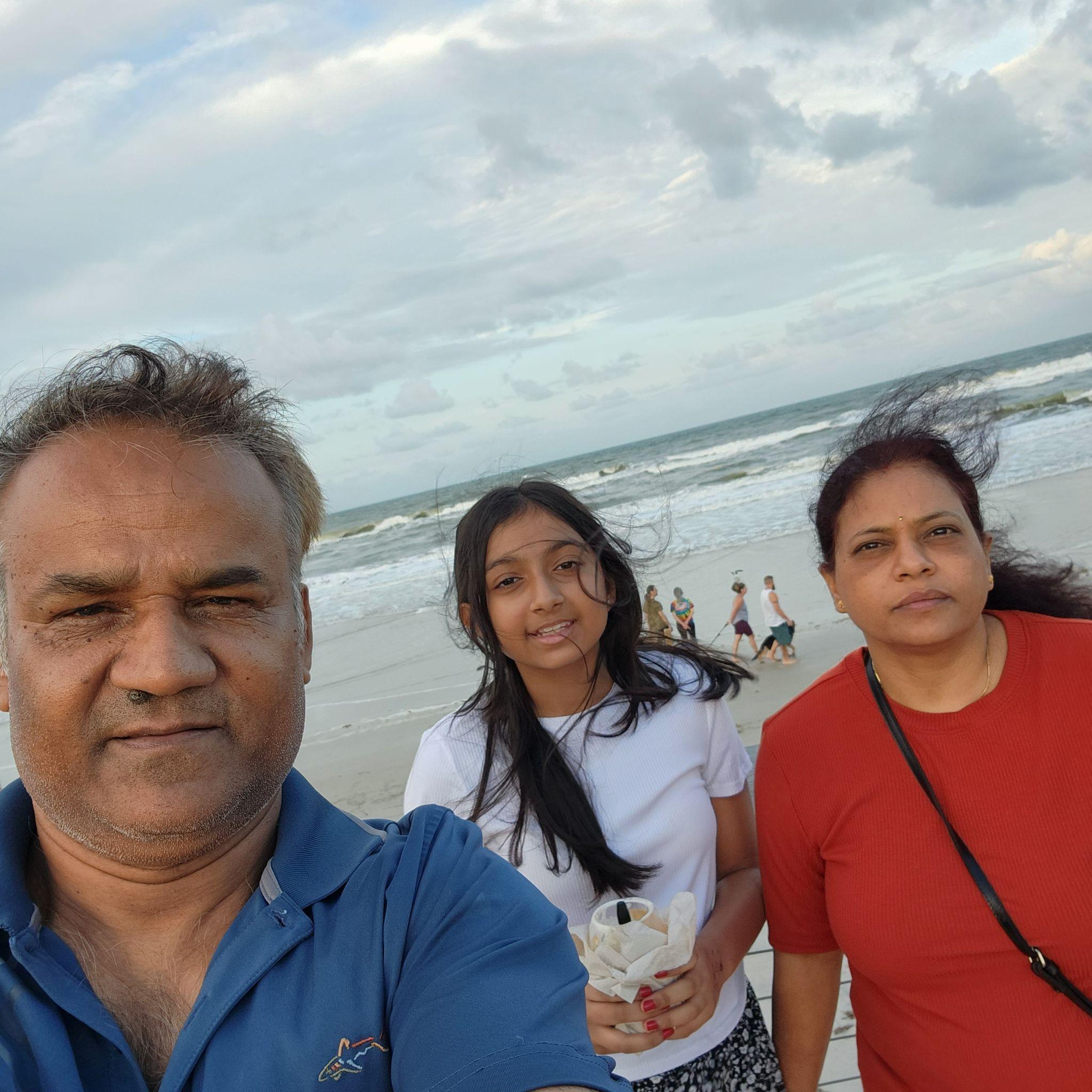 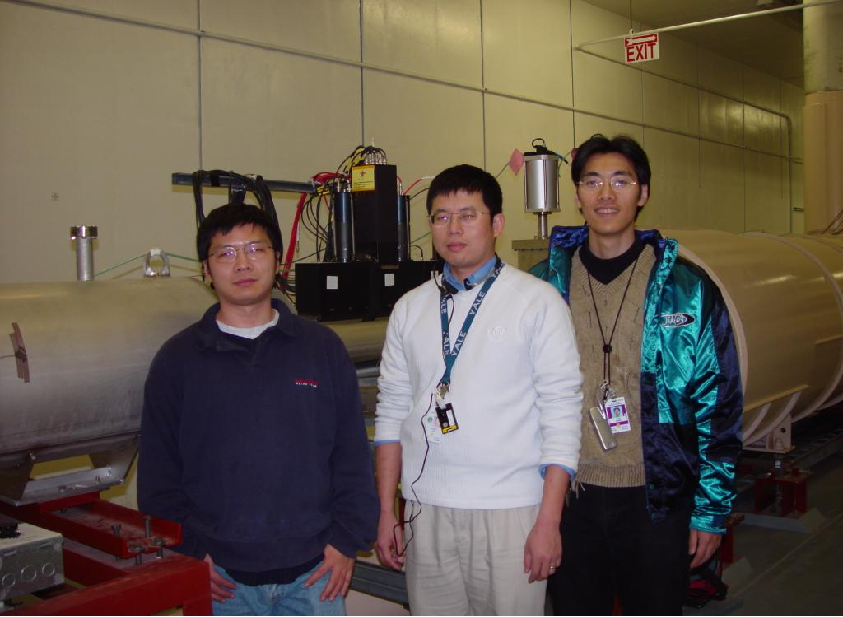 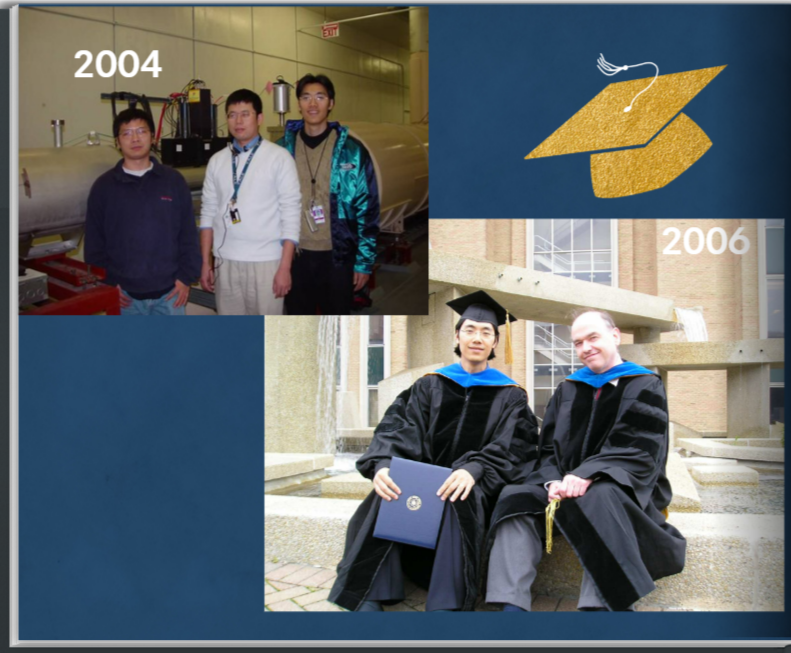 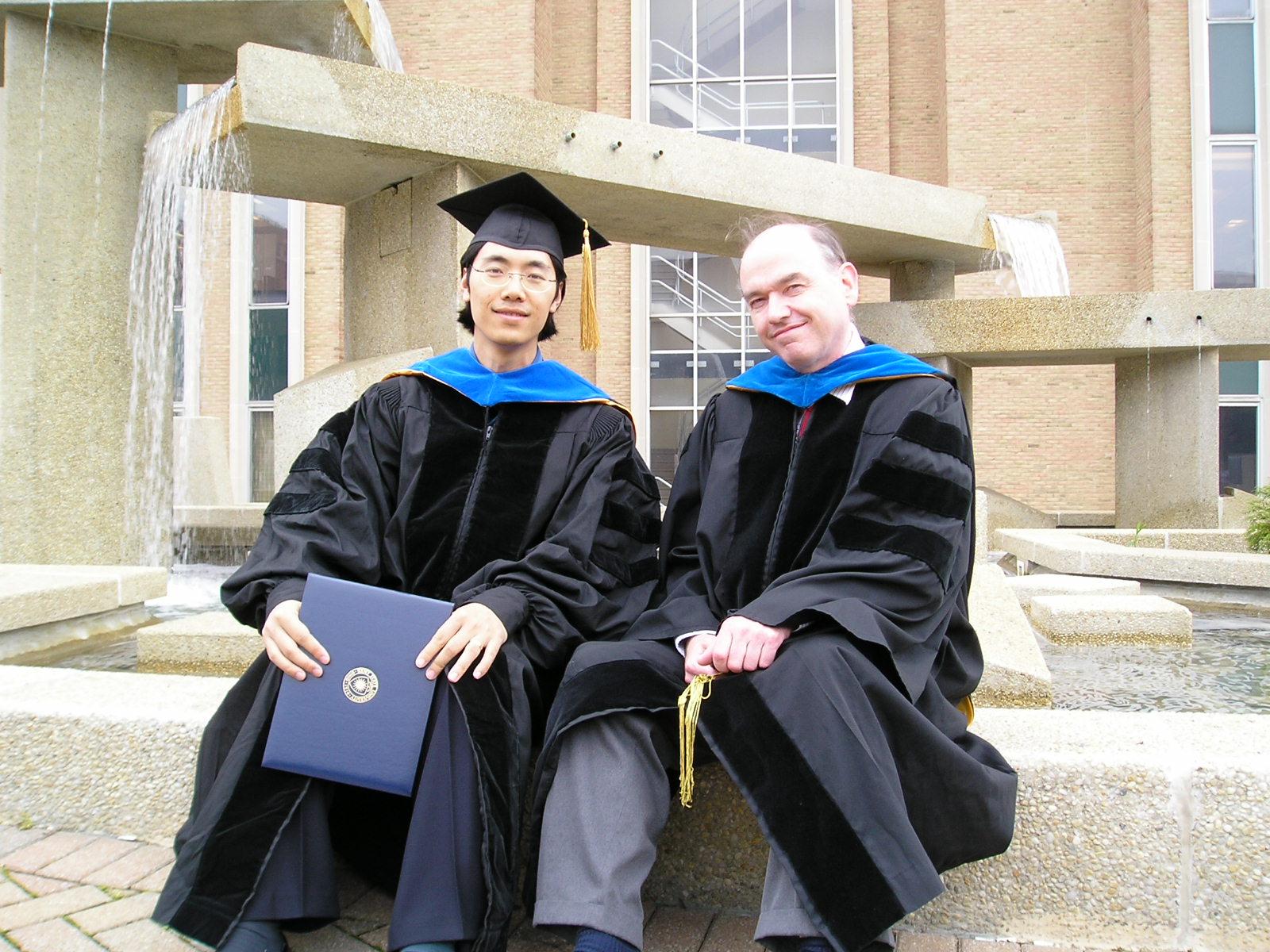 Gang Wang
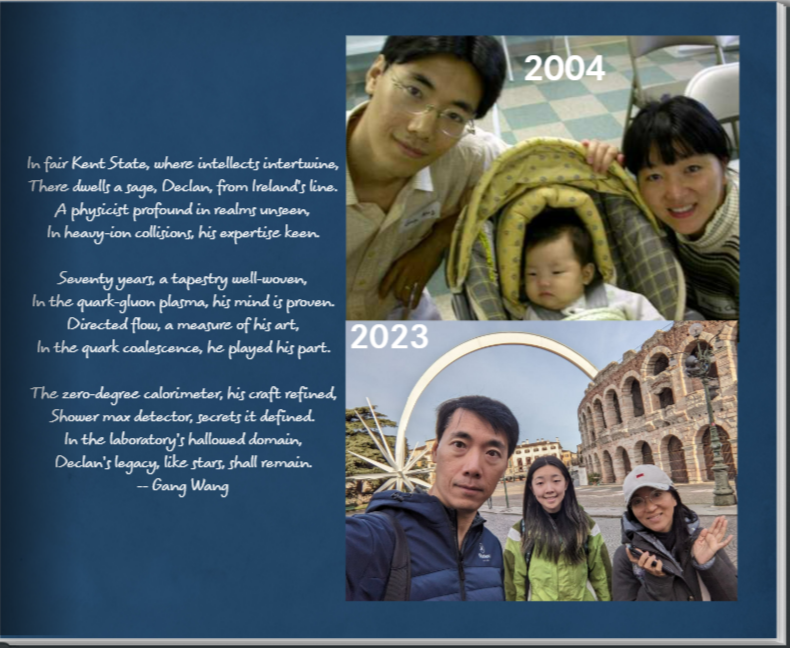 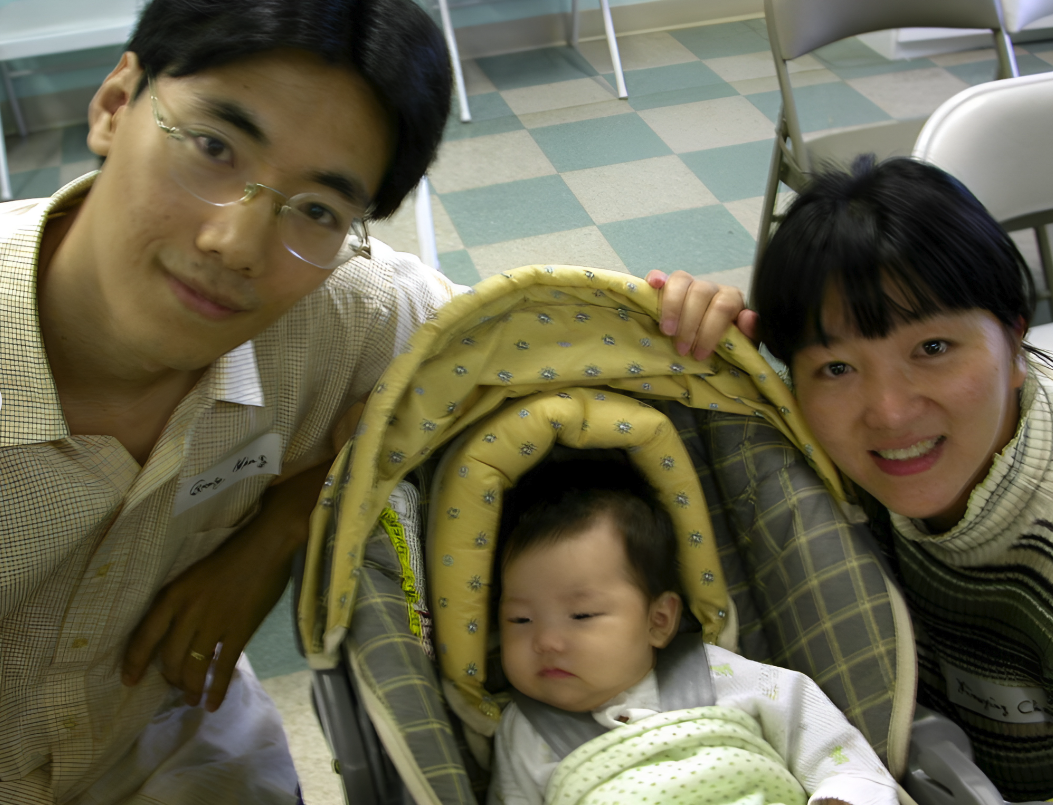 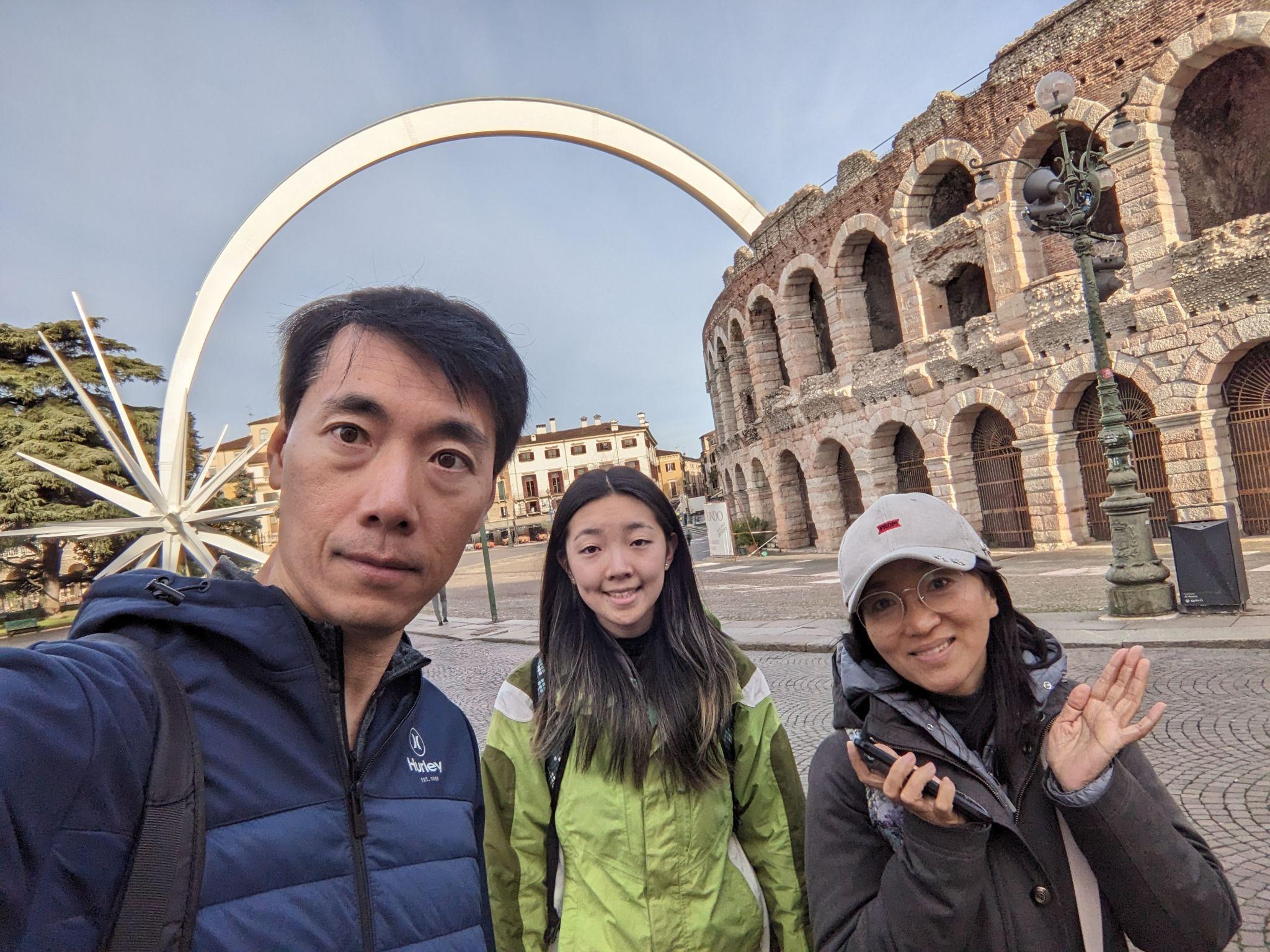 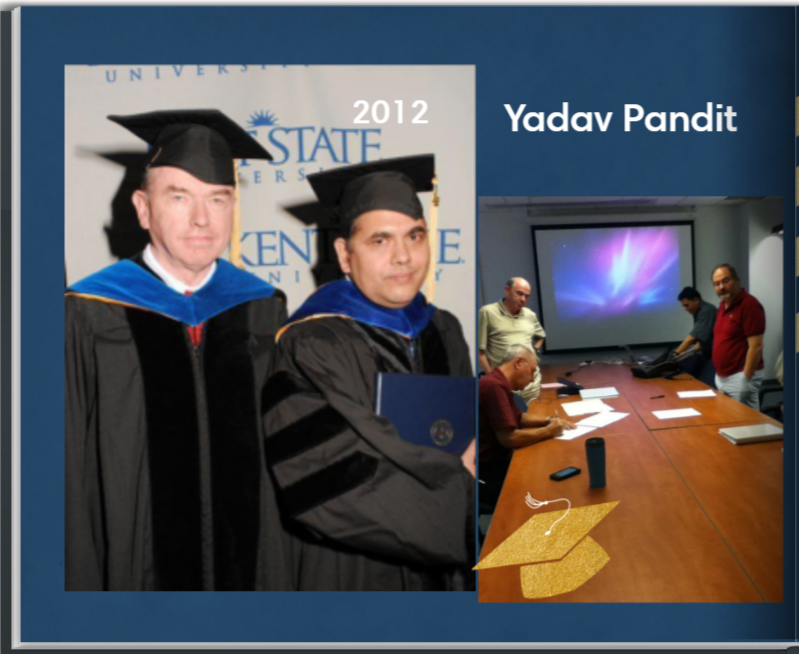 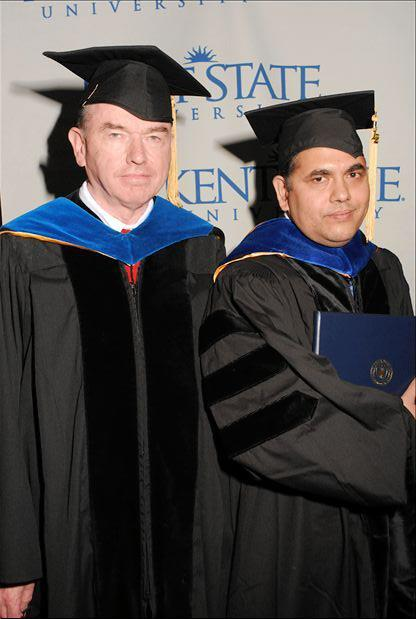 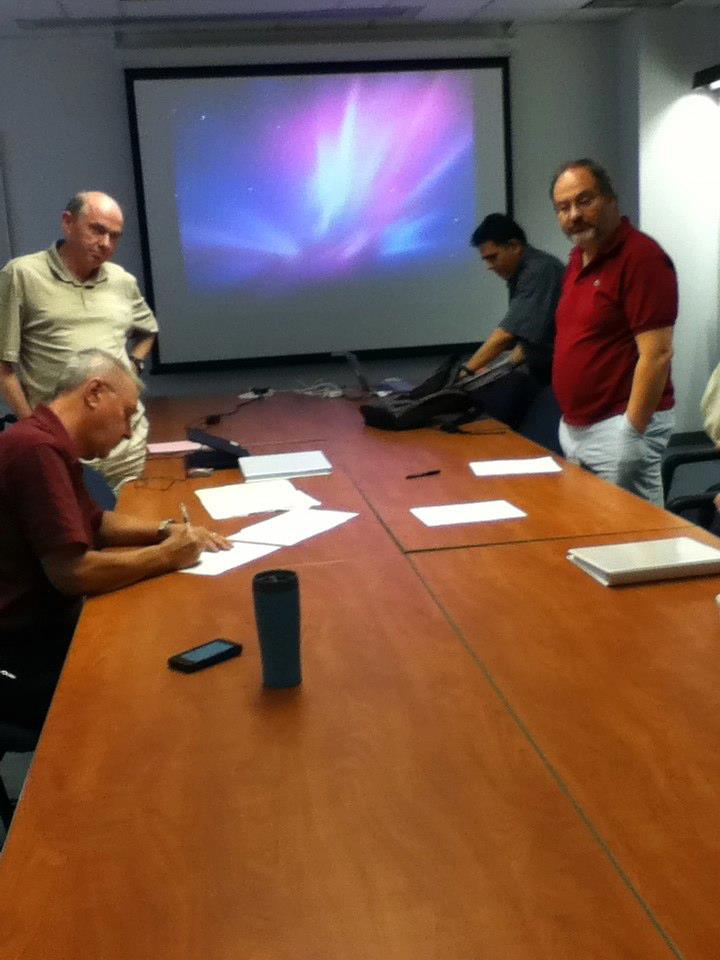 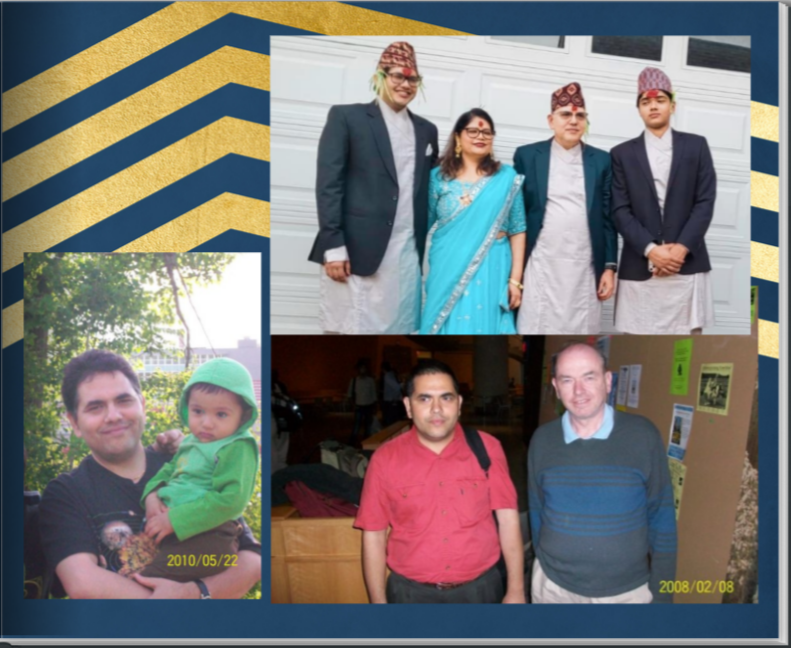 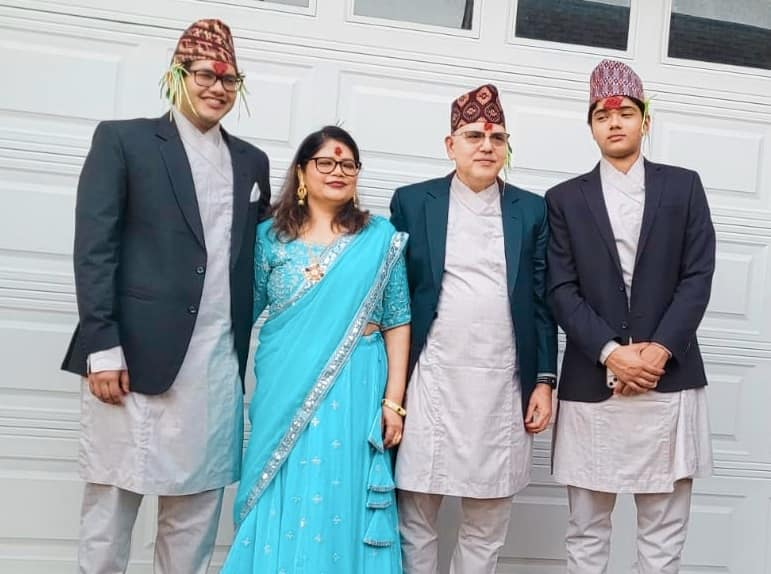 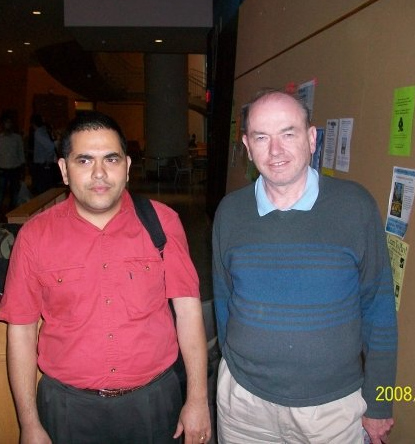 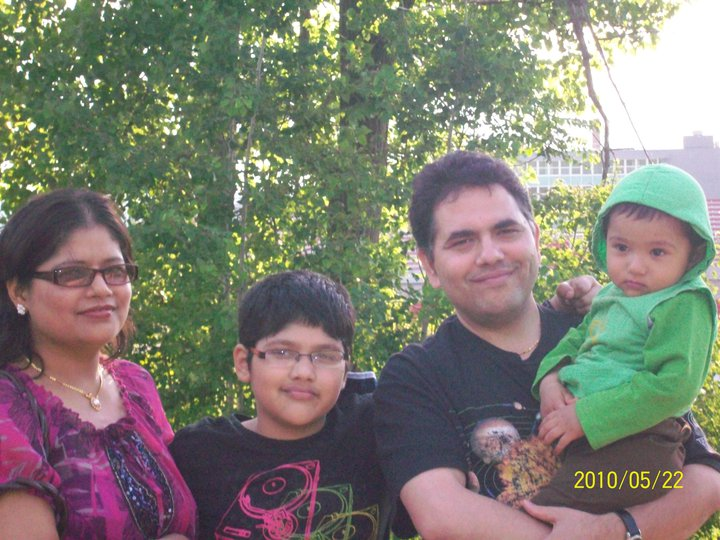 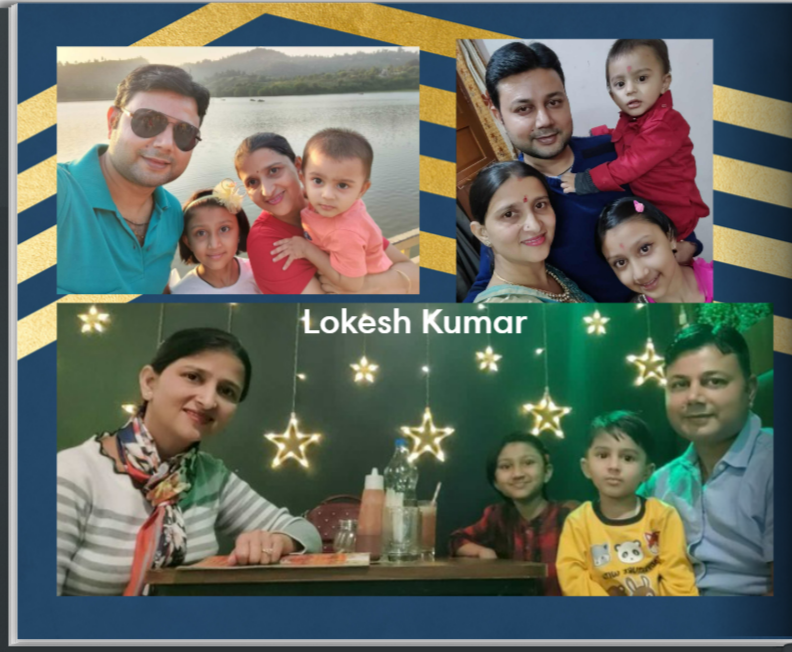 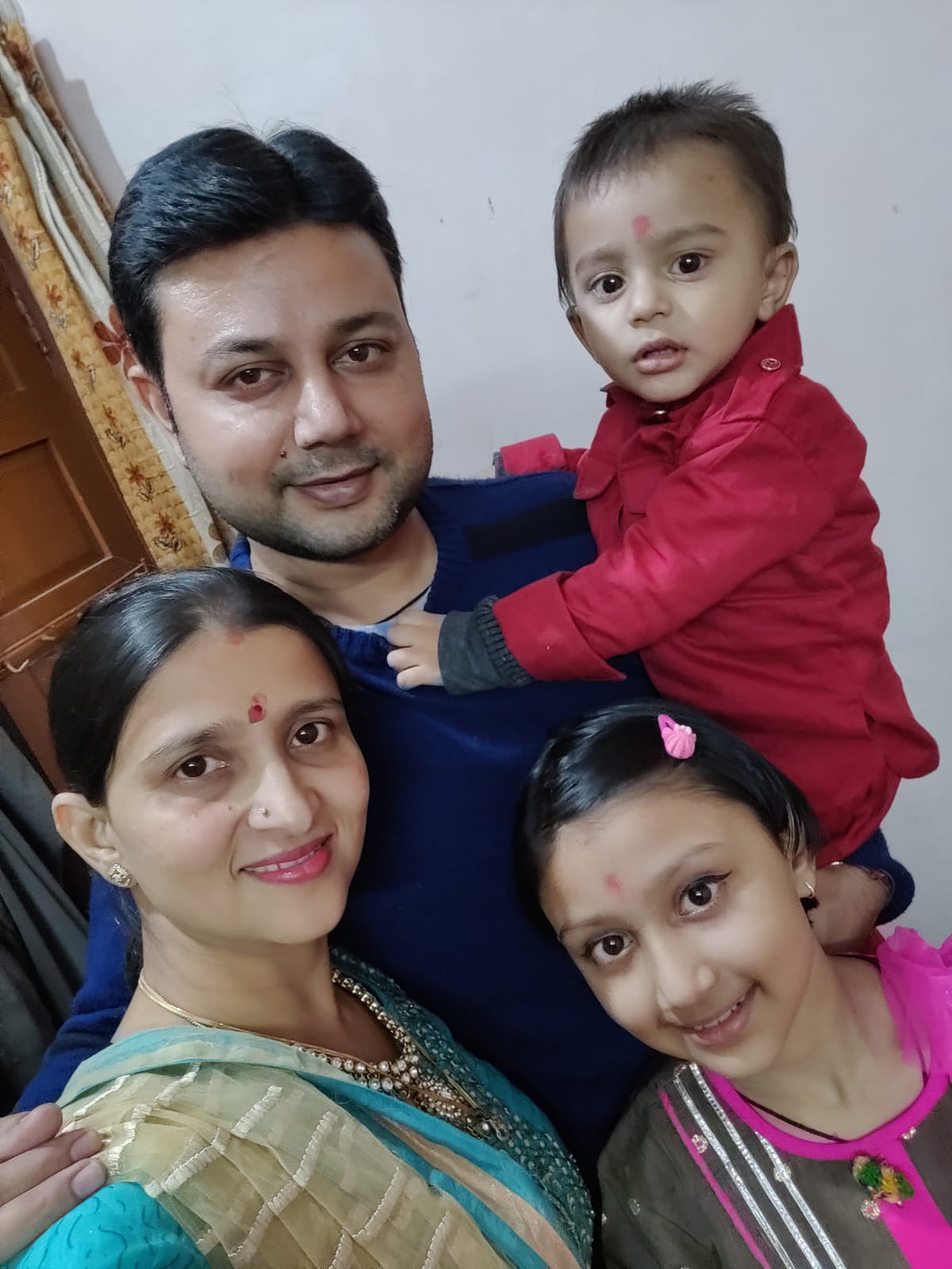 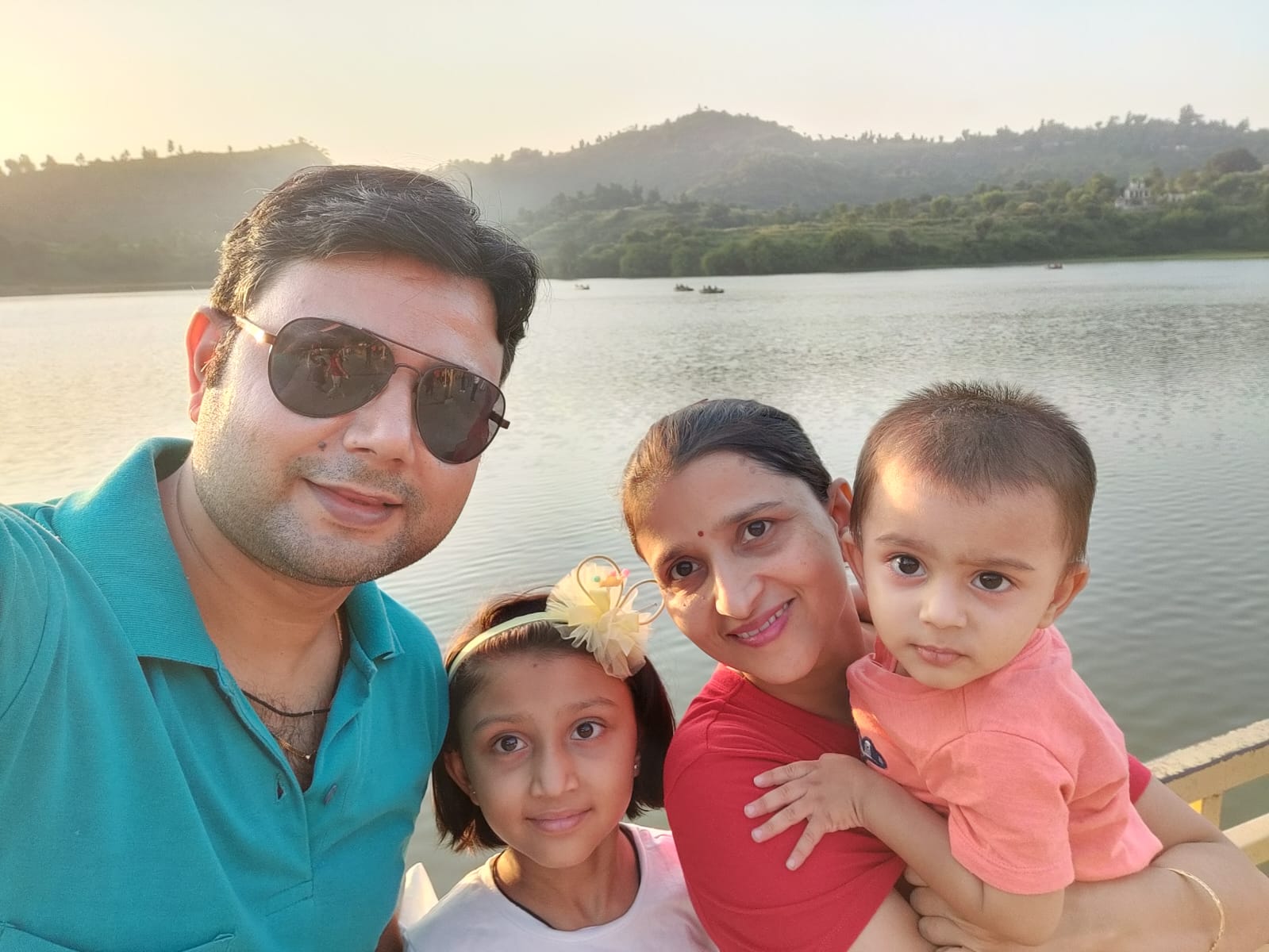 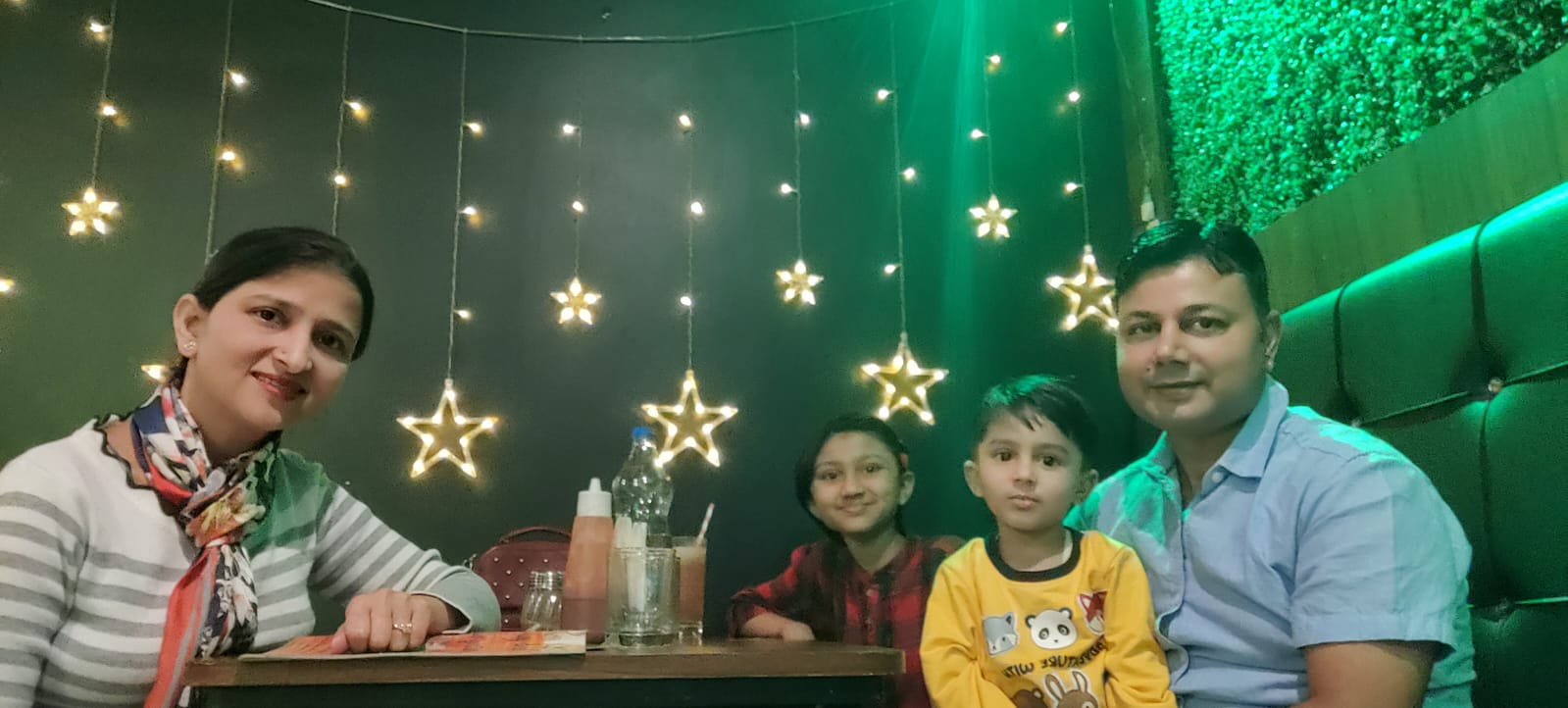 Lokesh Kumar
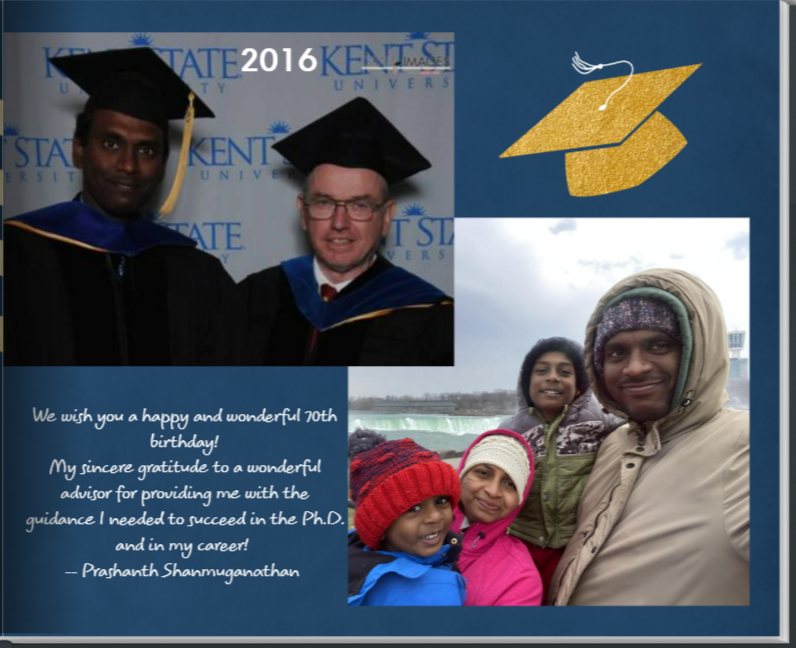 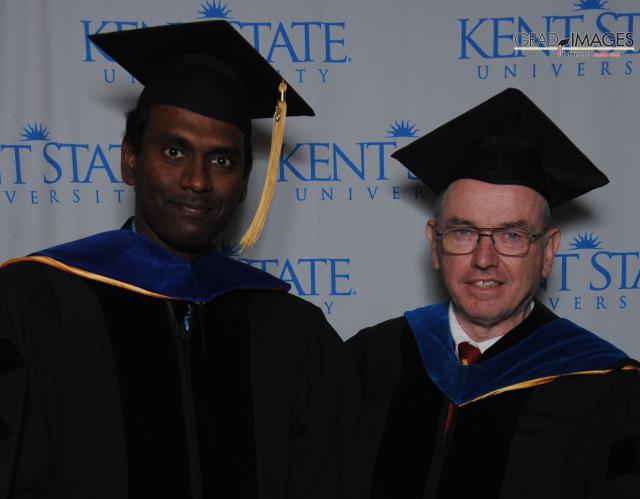 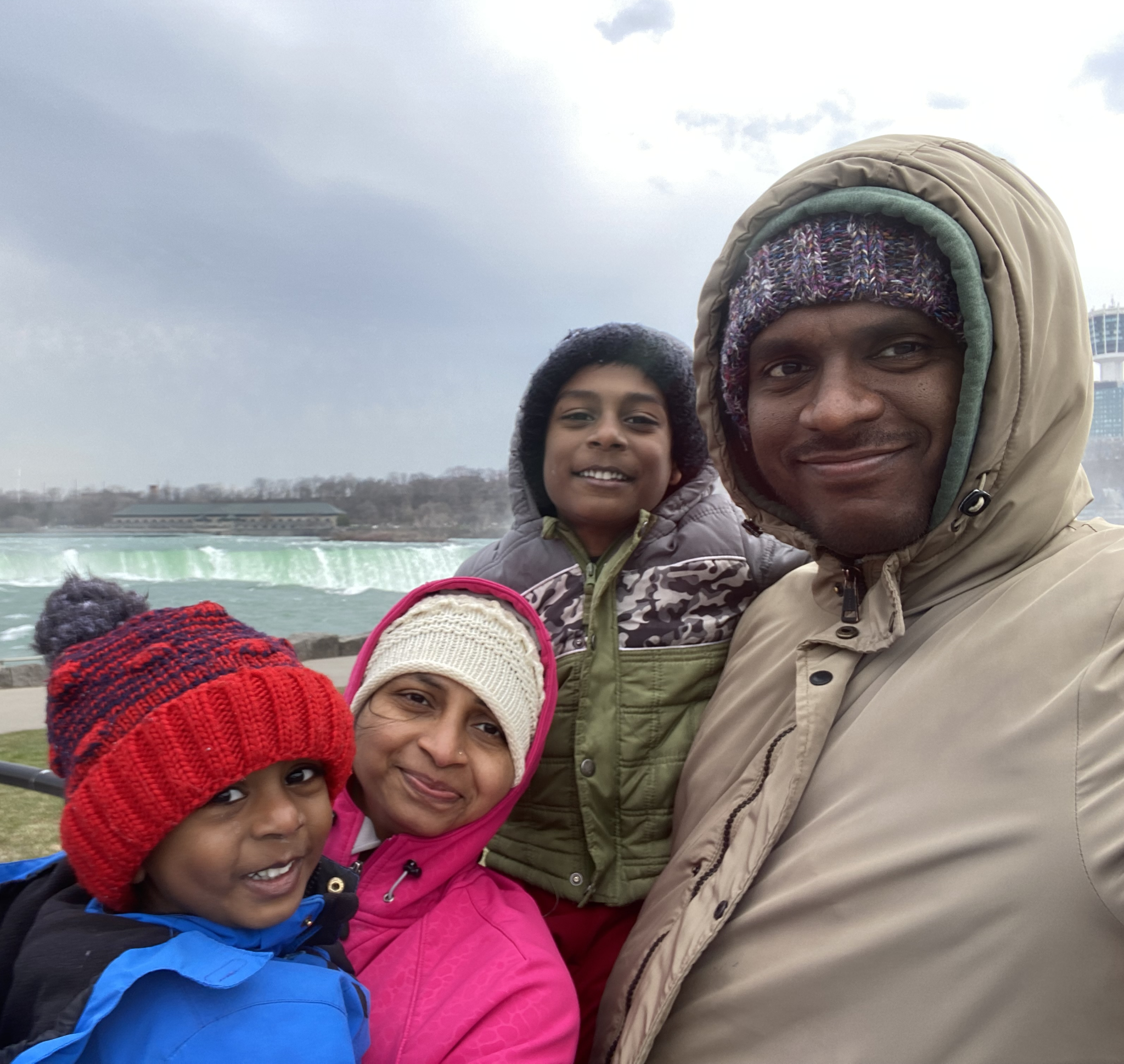 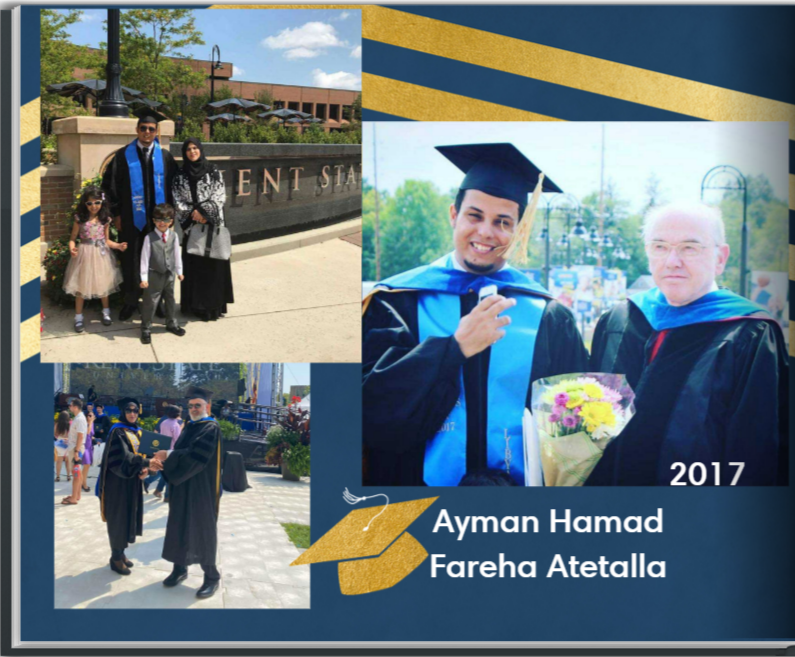 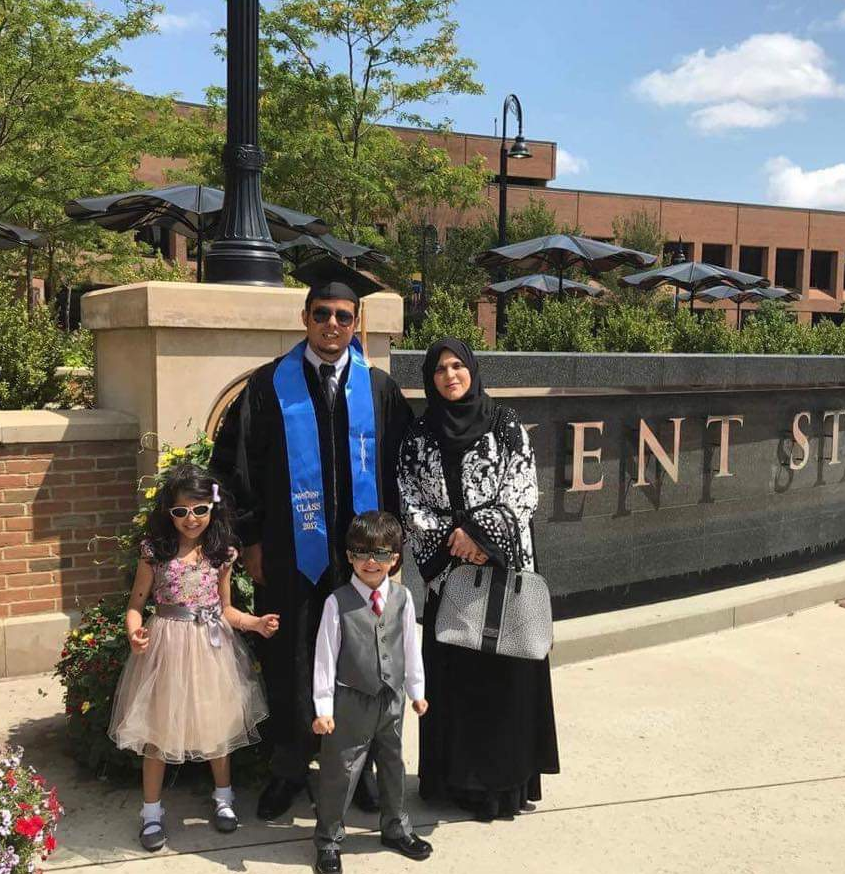 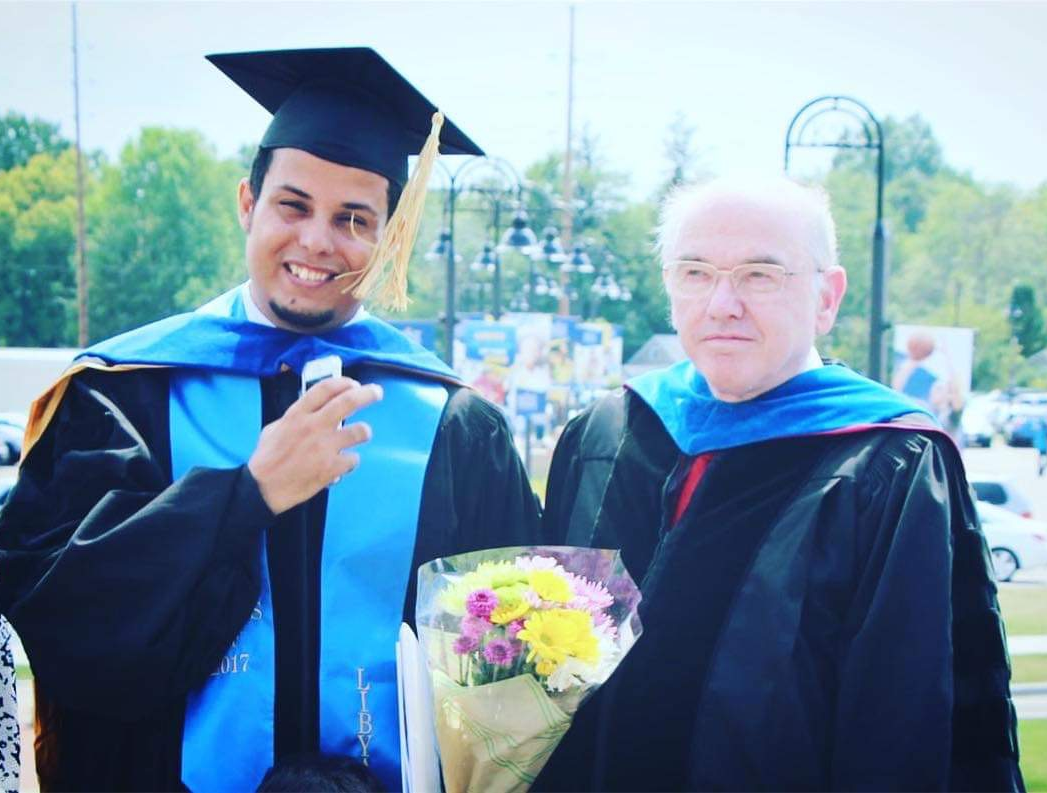 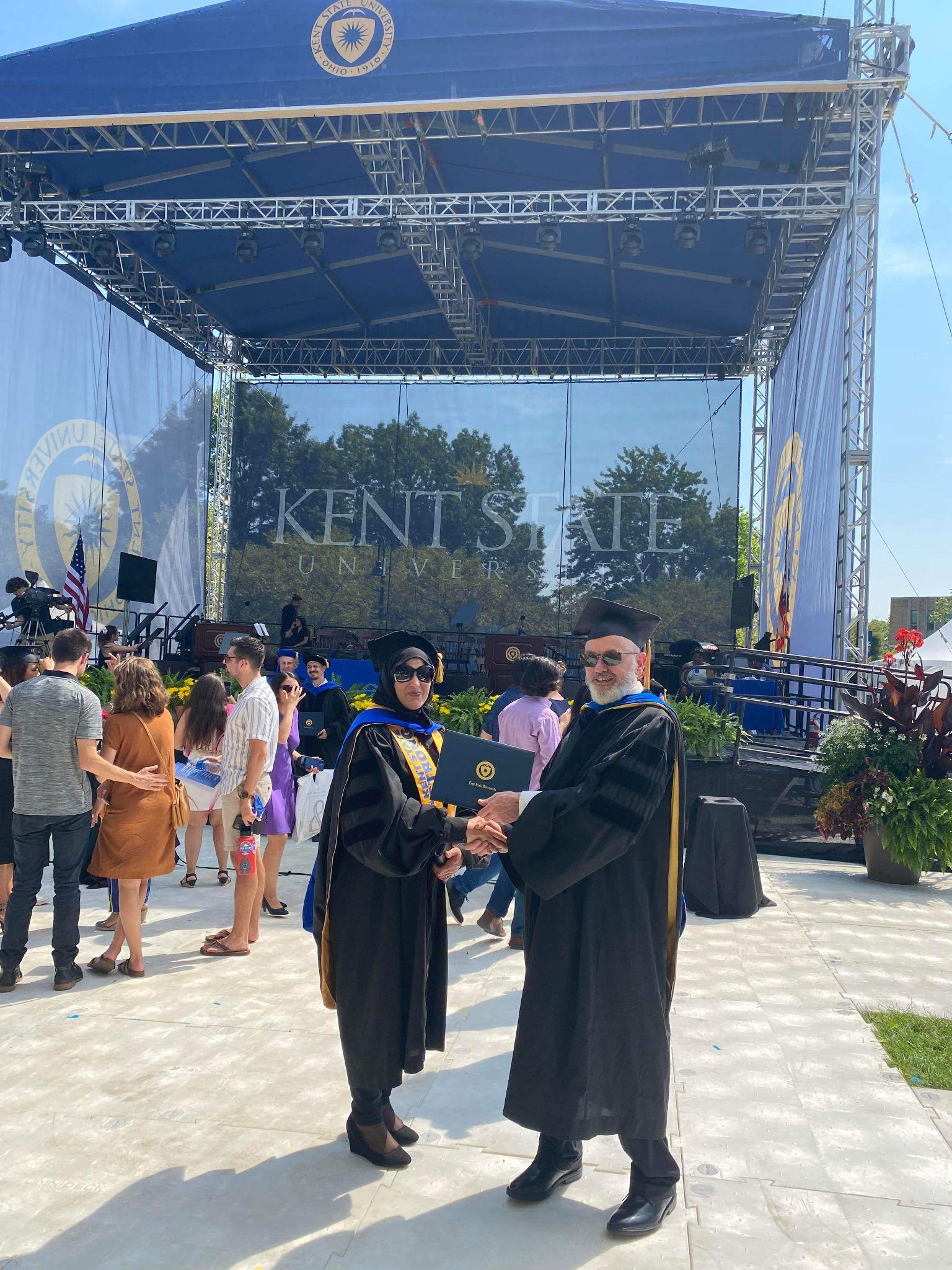 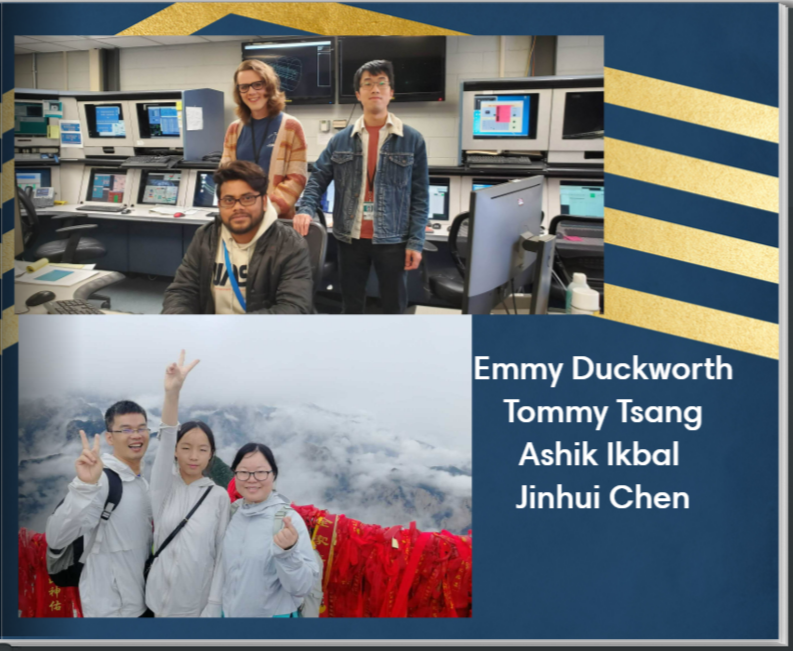 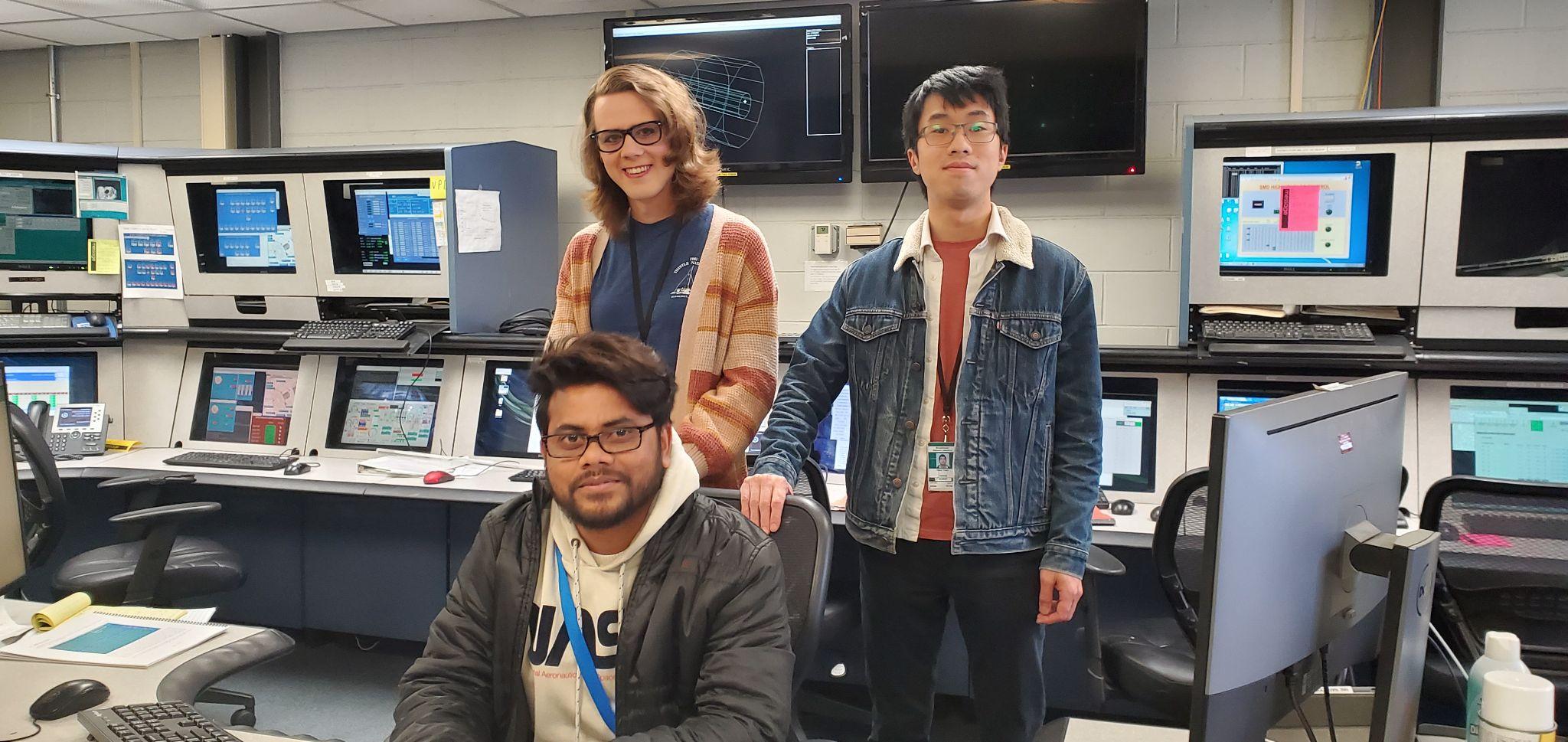 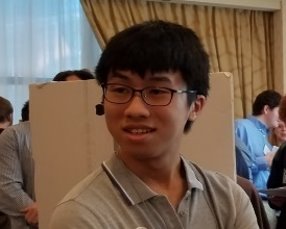 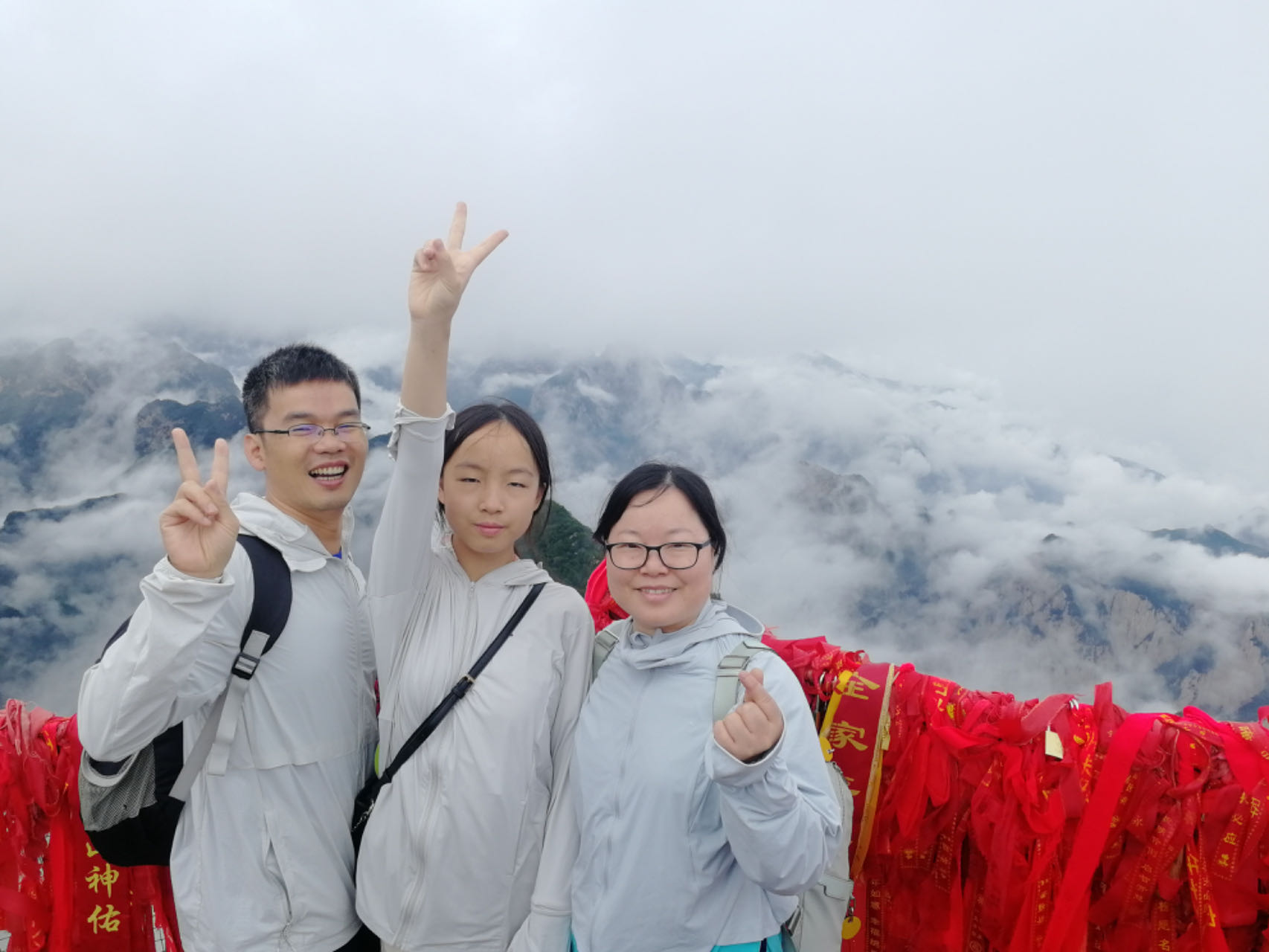 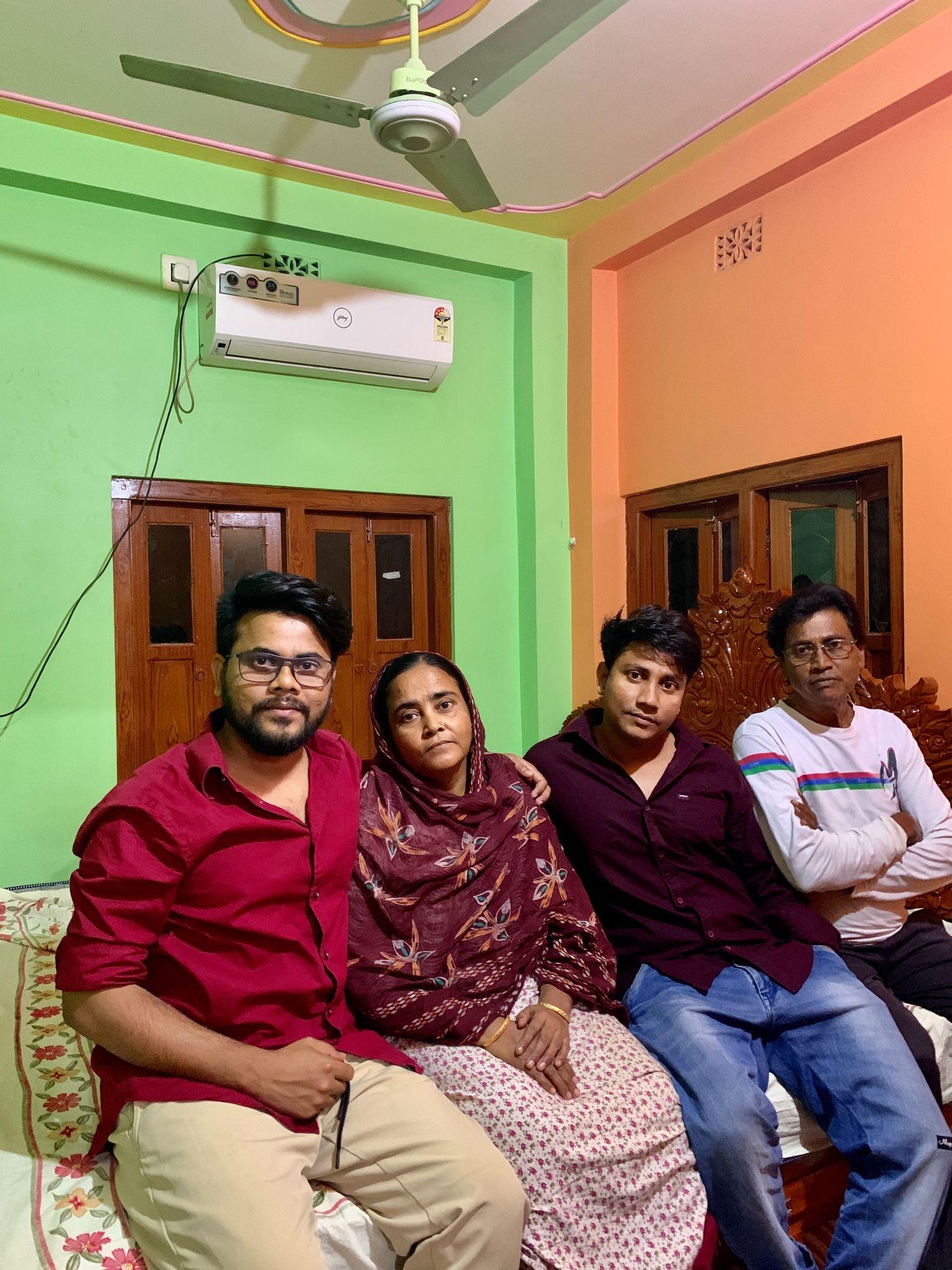 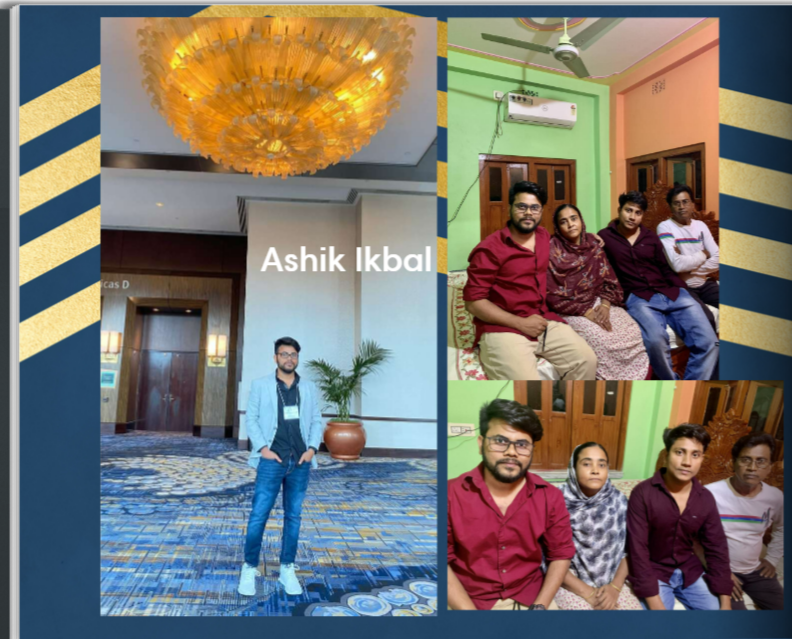 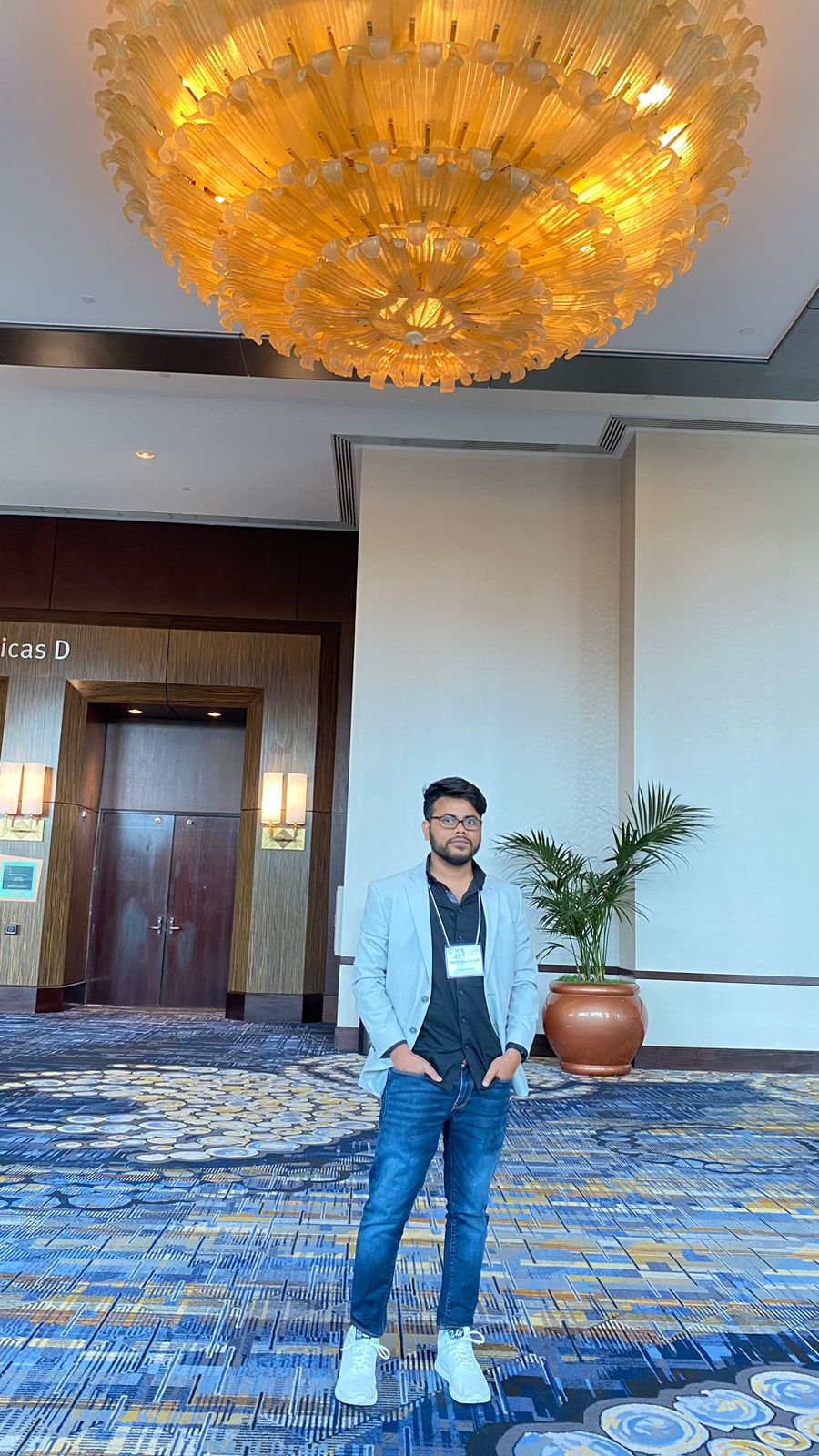 Ashik Ikbal
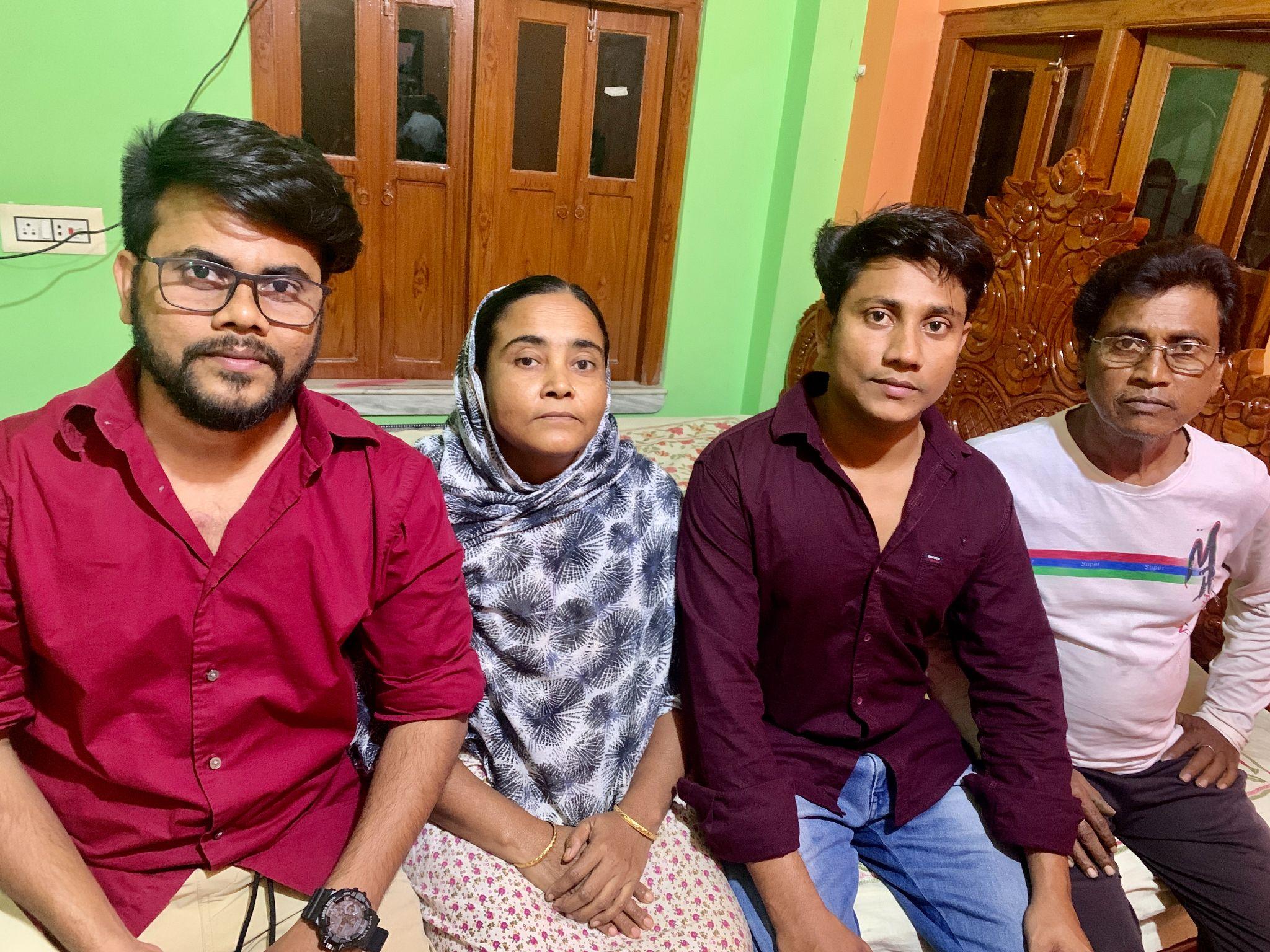